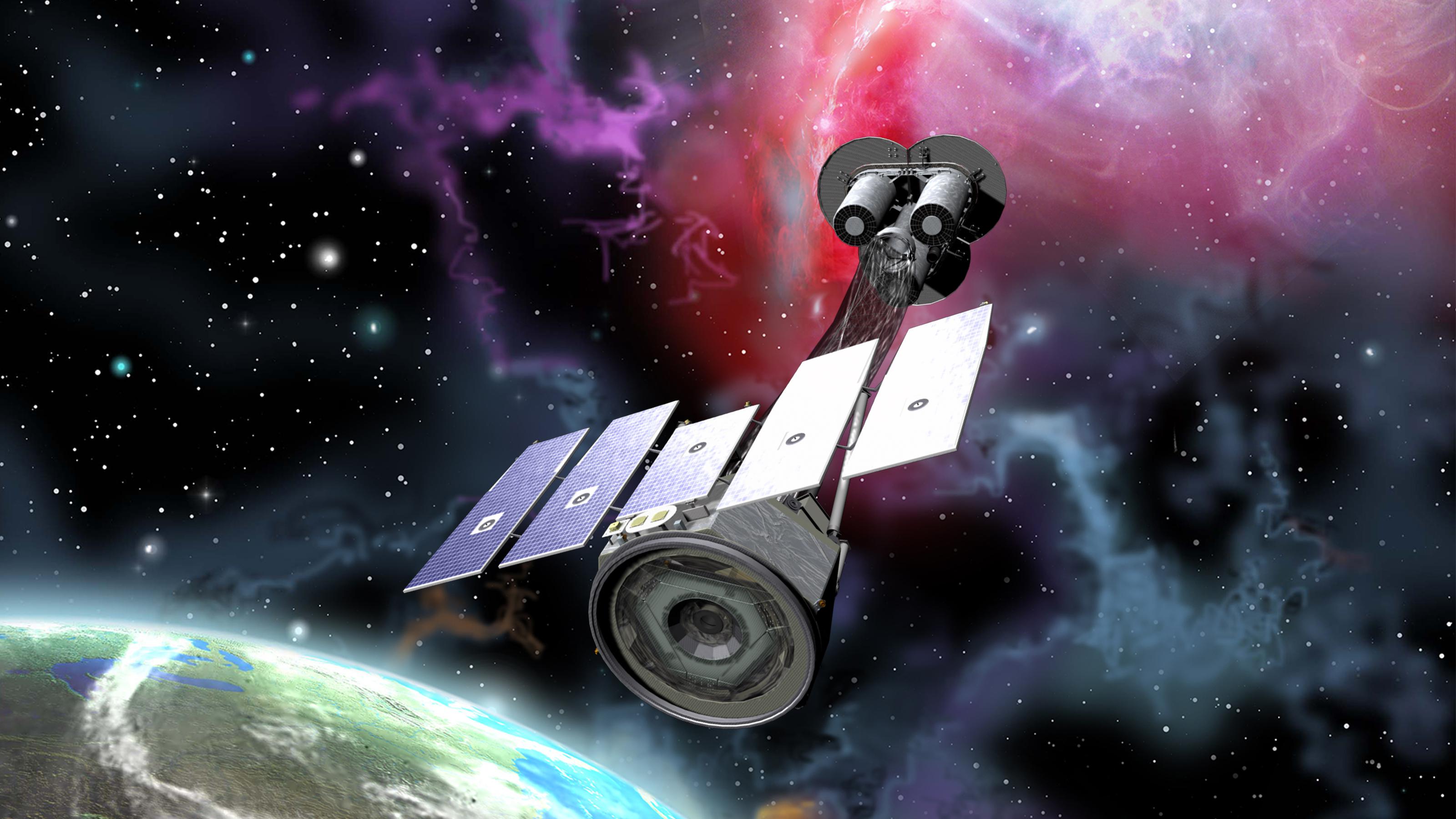 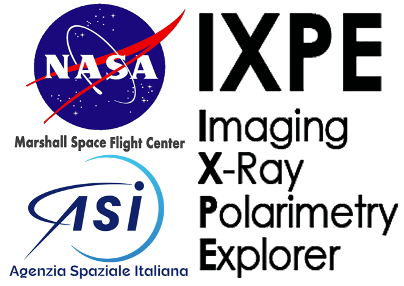 Characterization of IXPE Gas Pixel Detectors with the X-ray Calibration Facility
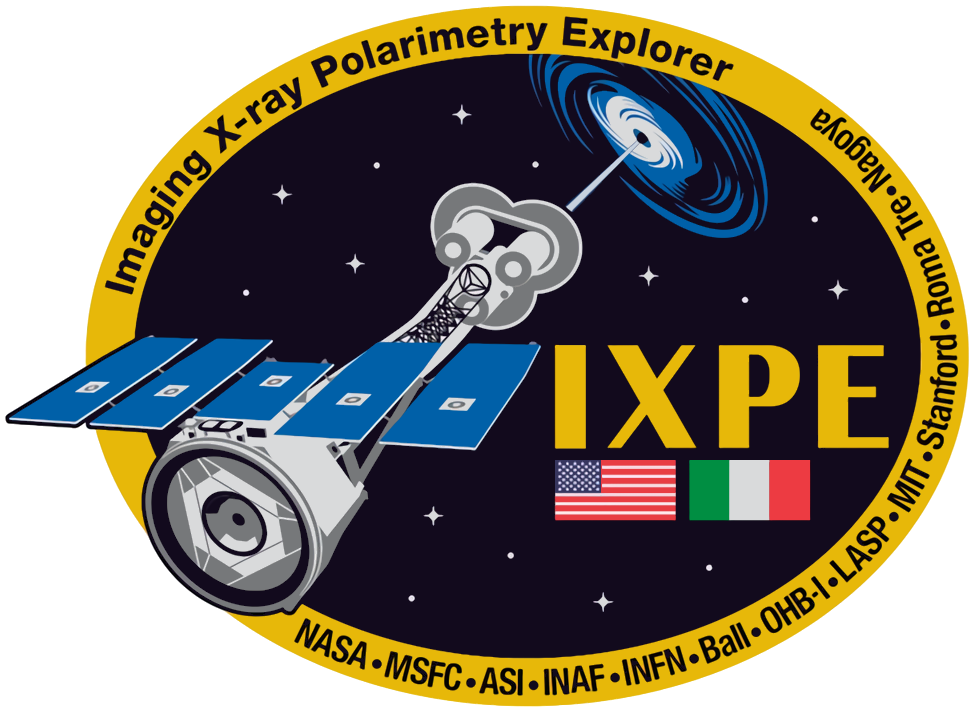 Stefano Tugliani
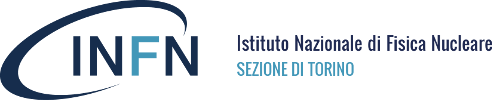 Simone Maldera, Andrea Frassà, Raffaella Bonino, Nicolò Cibrario, Luca Latronico, Alessio Gorgi
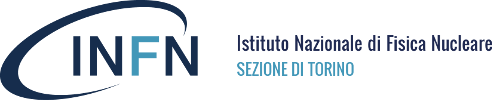 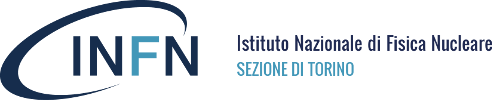 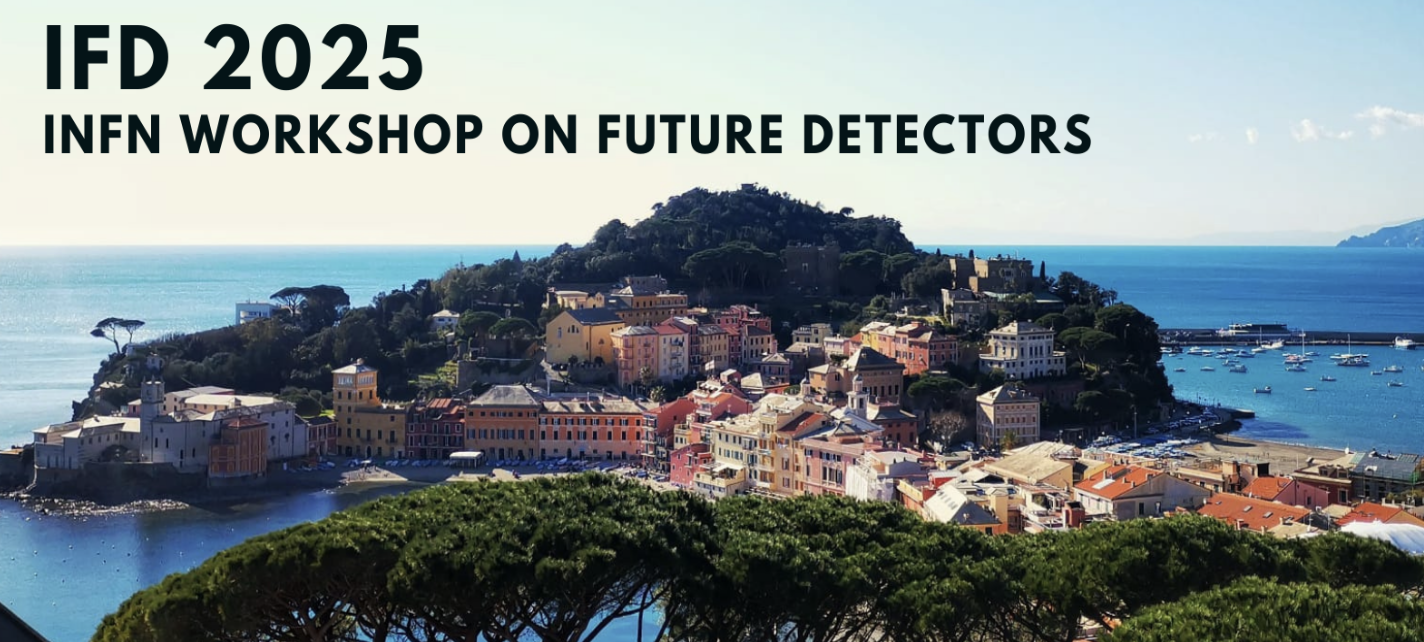 18/03/2025
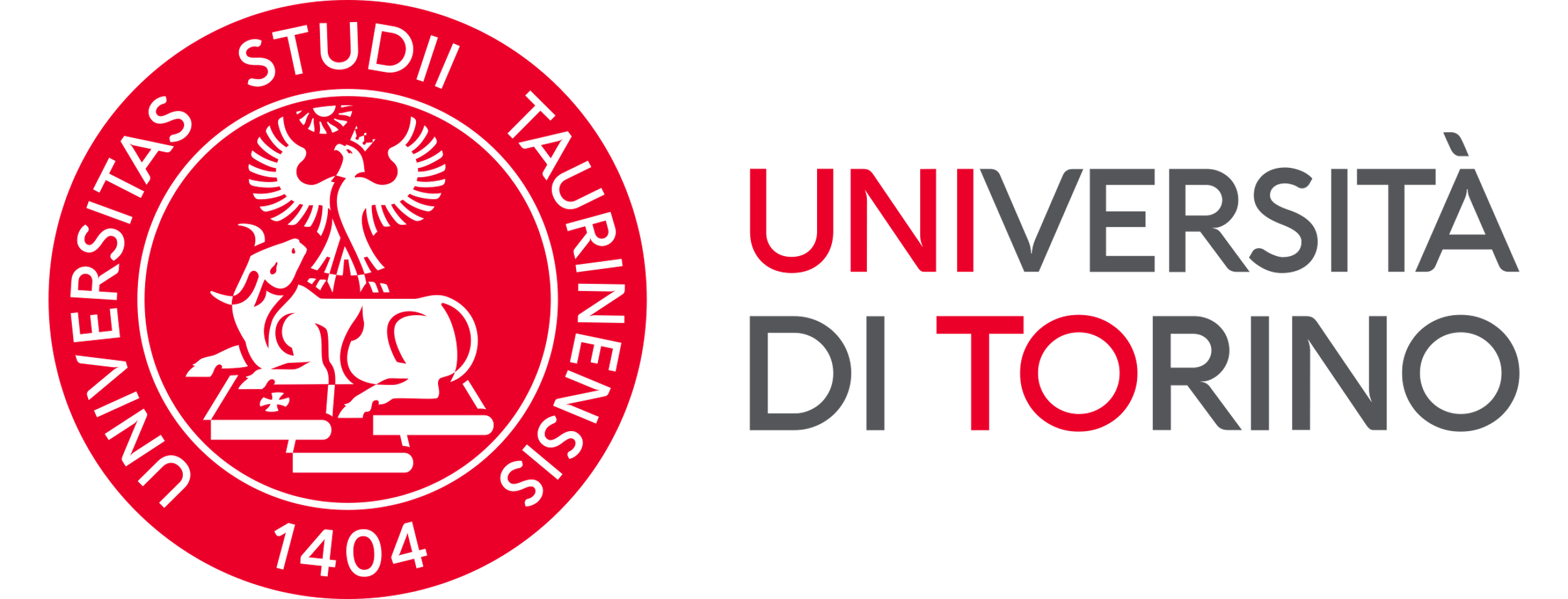 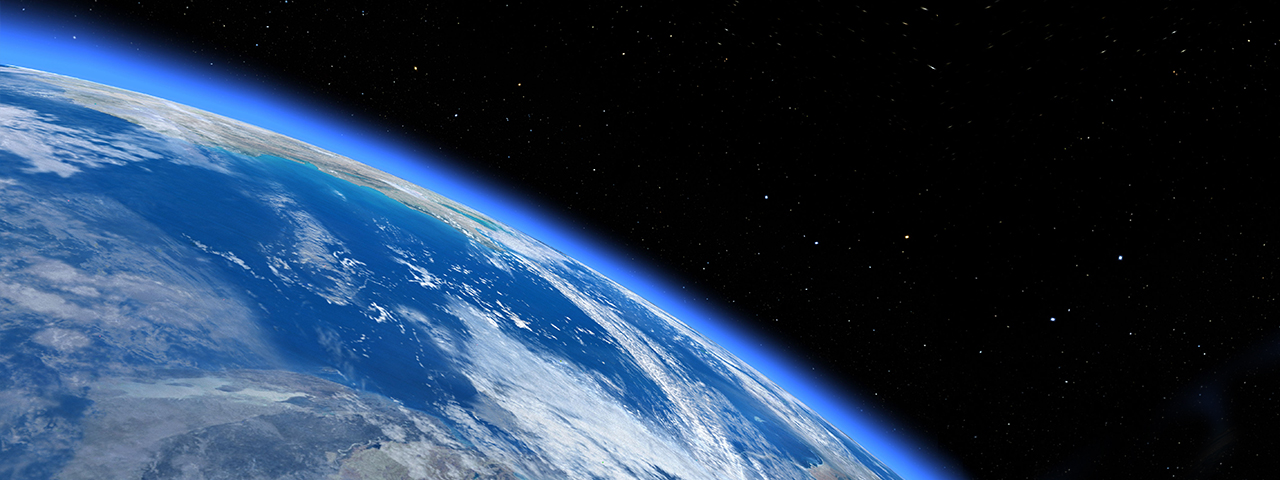 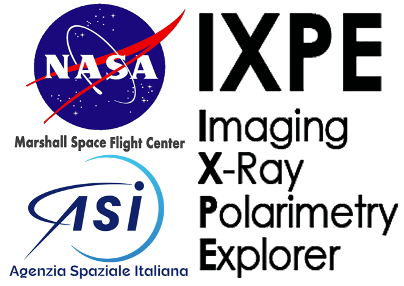 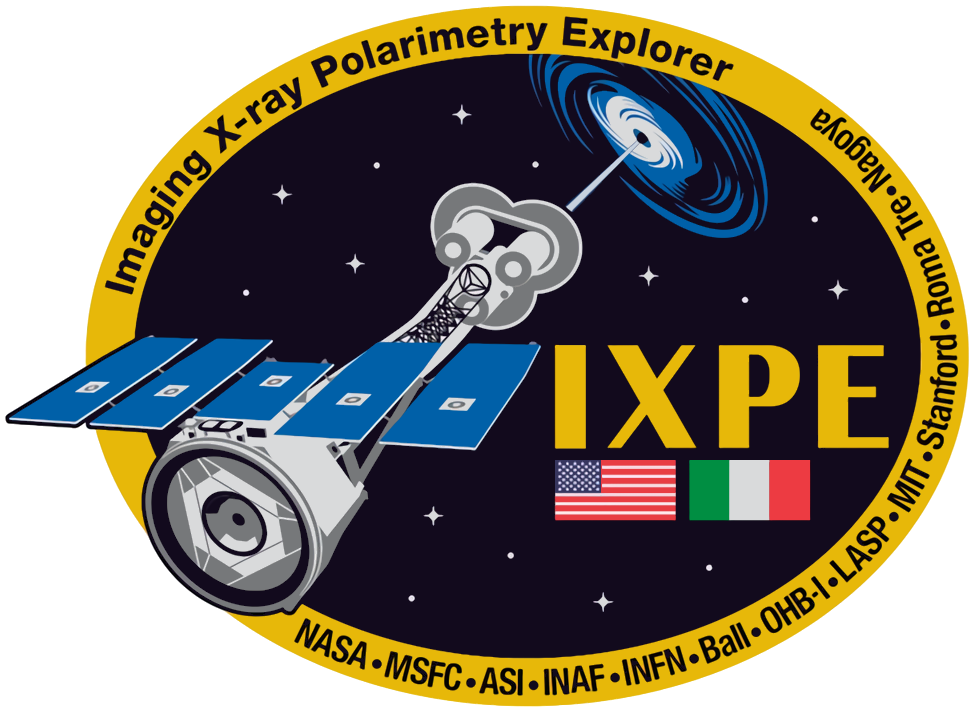 The Gas Pixel Detector GPD
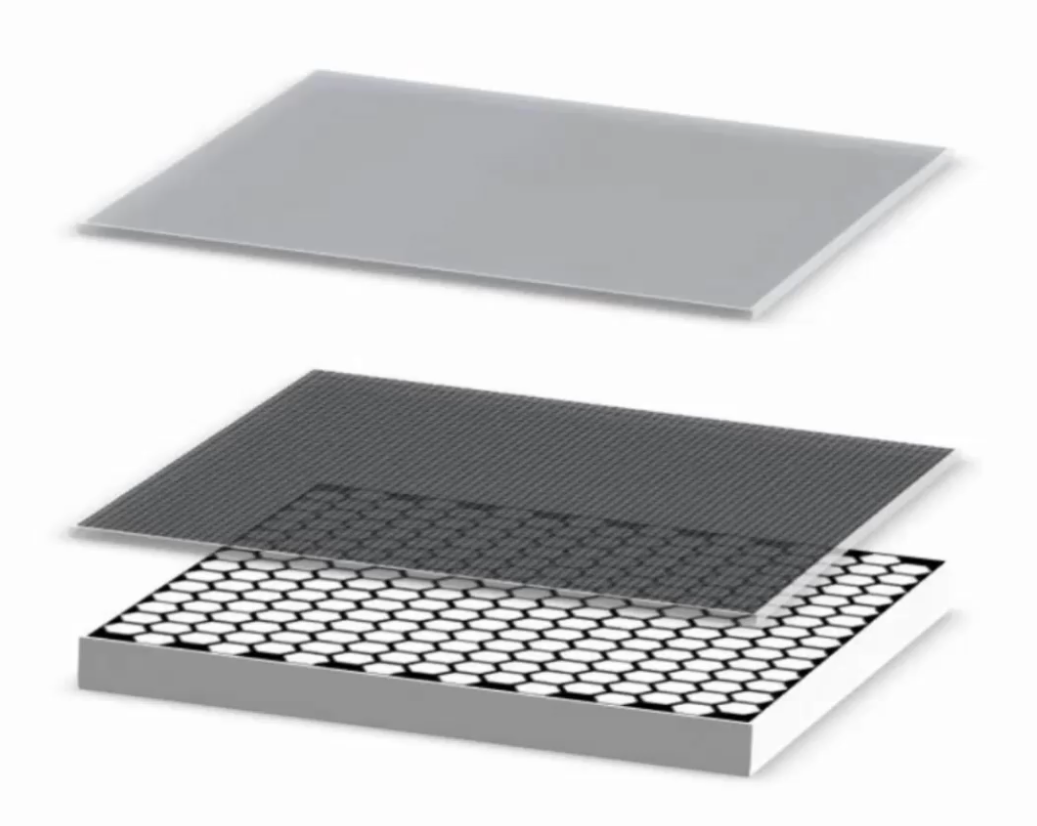 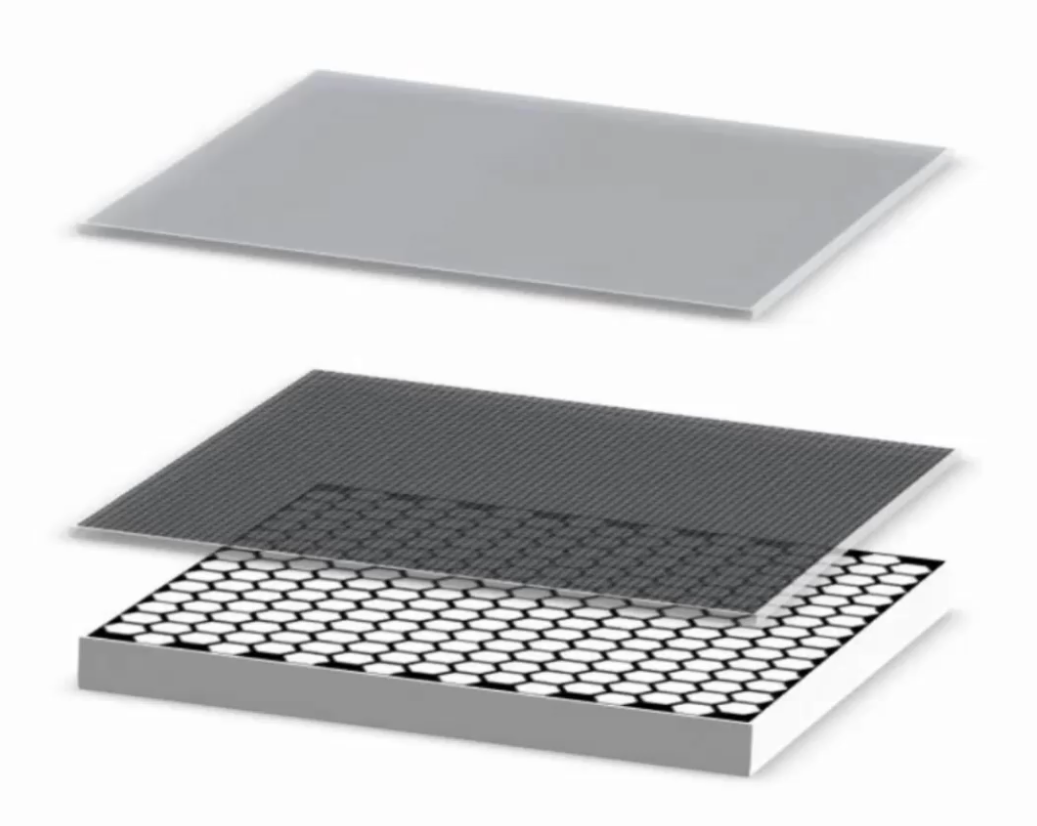 Final absorption 
point
V drift = -2800 V
DRIFT PLANE
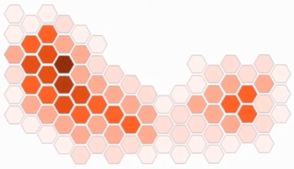 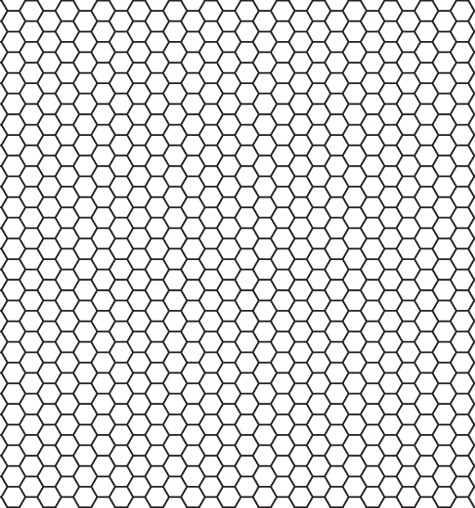 Interaction point
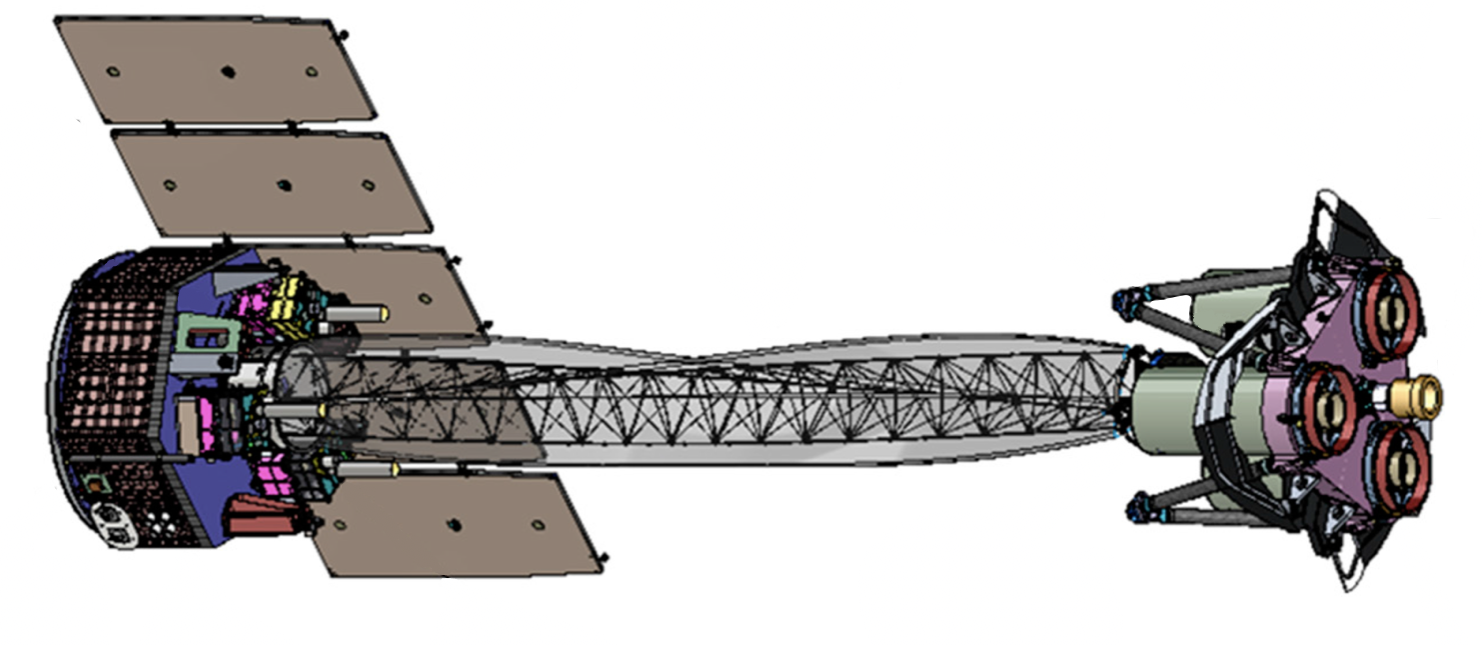 Barycenter
IXPE
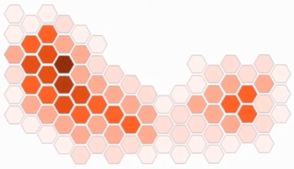 Interaction point
Final absorption 
point
V top = -840 V
Photoelectron 
emission direction
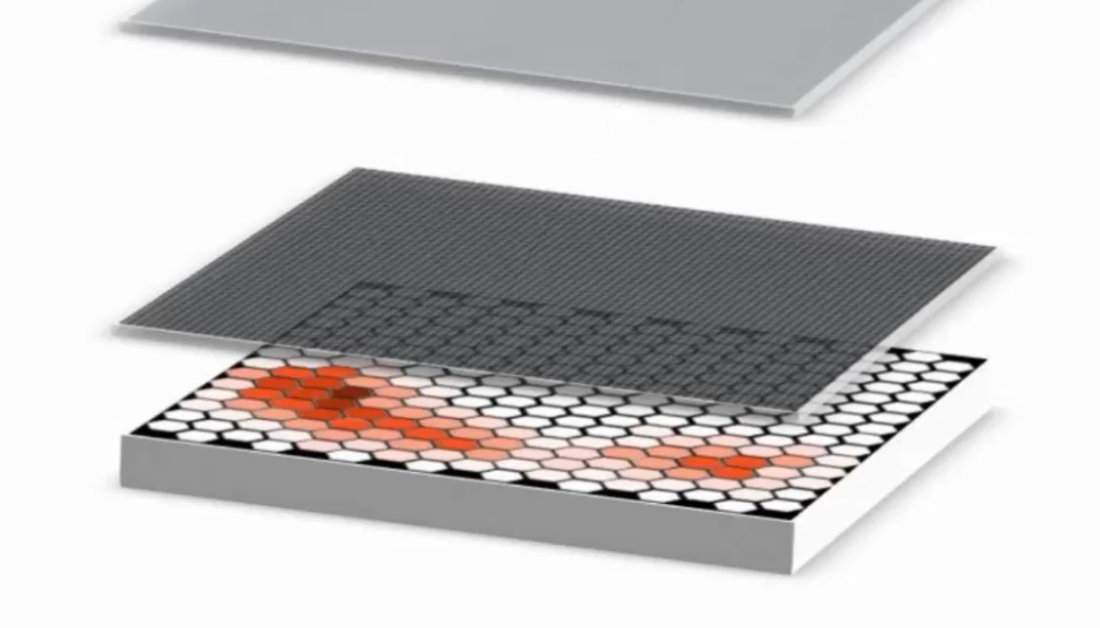 10 
mm
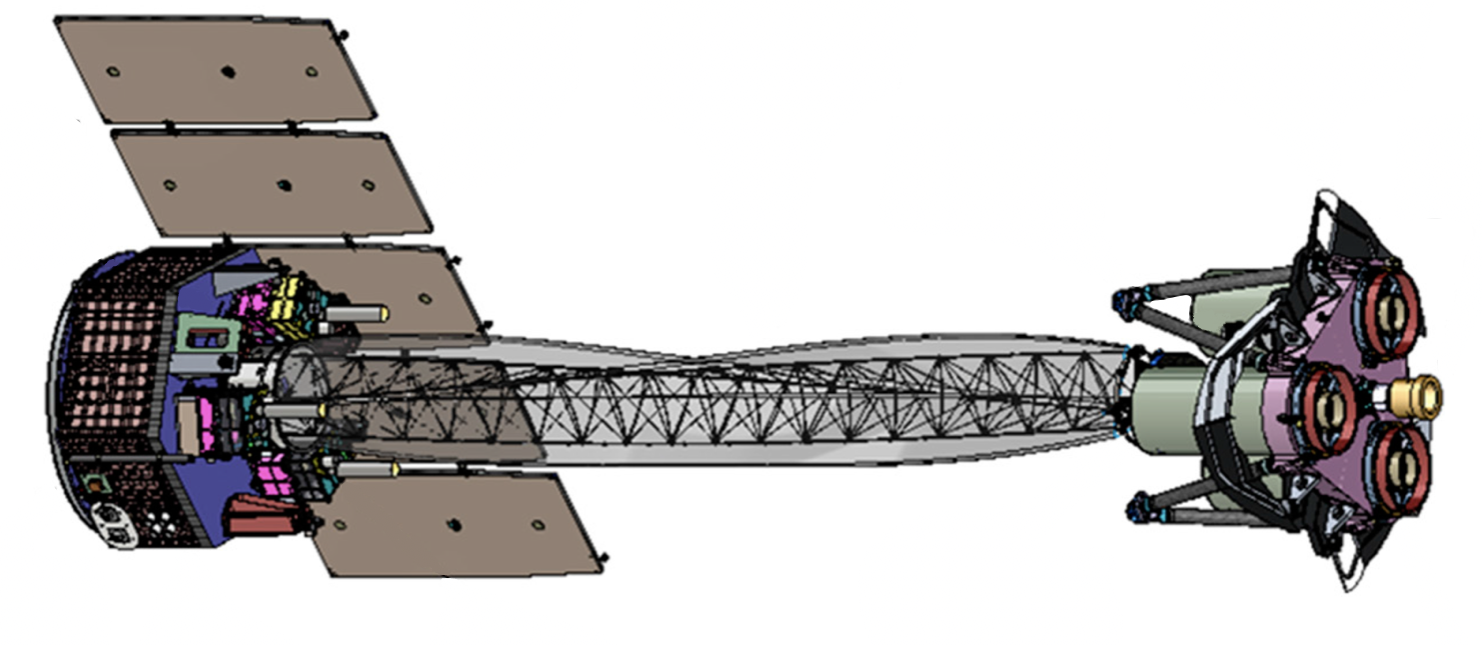 Emission direction
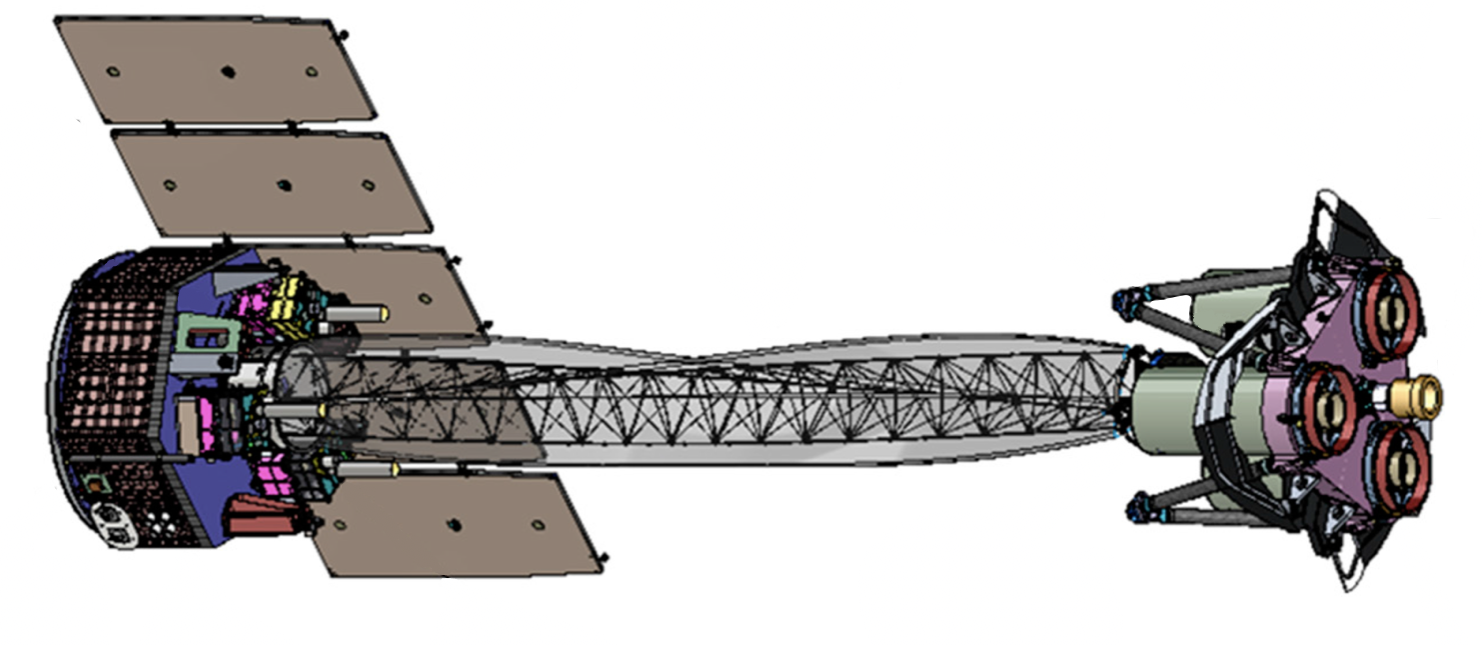 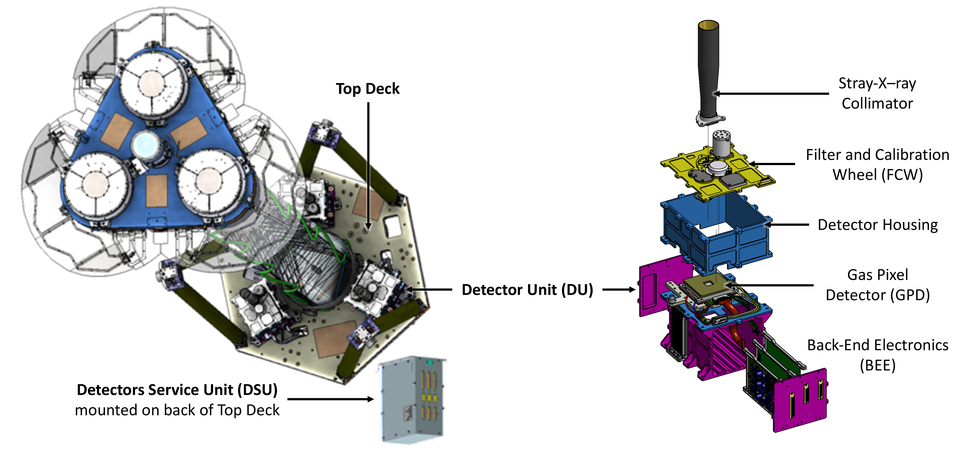 GEM
V bottom = -400 V
Detector 
Unit
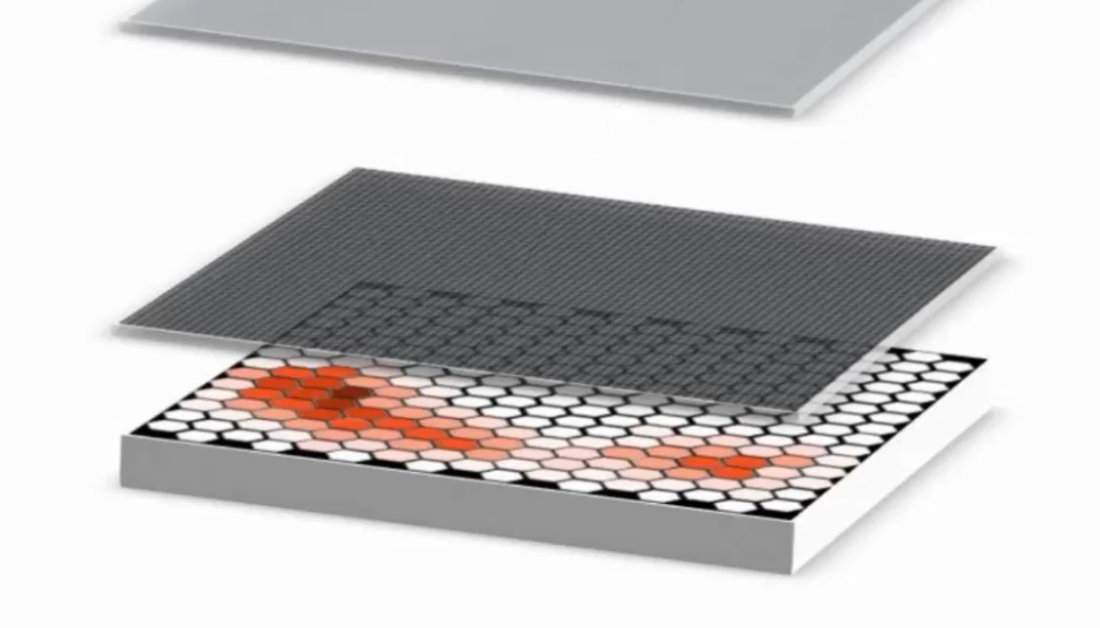 0.7 
mm
ASIC
V ASIC = 0 V
Final absorption 
point
ADC
Interaction point
Ref. [2]
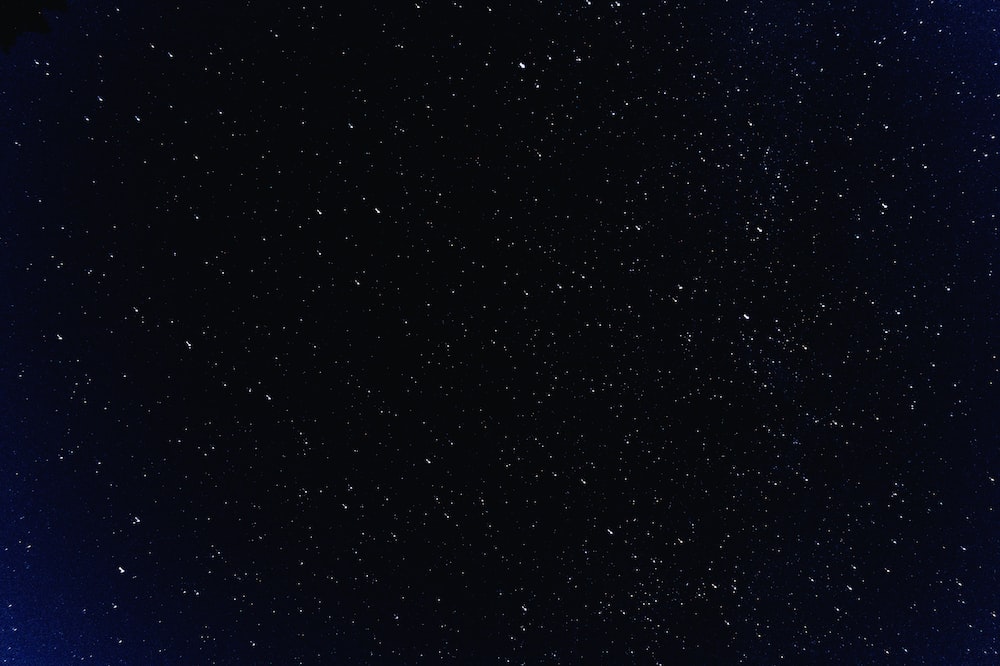 Characterization of IXPE Gas Pixel Detectors with the X-ray Calibration Facility
APPENDIX A
18/03/2025
2
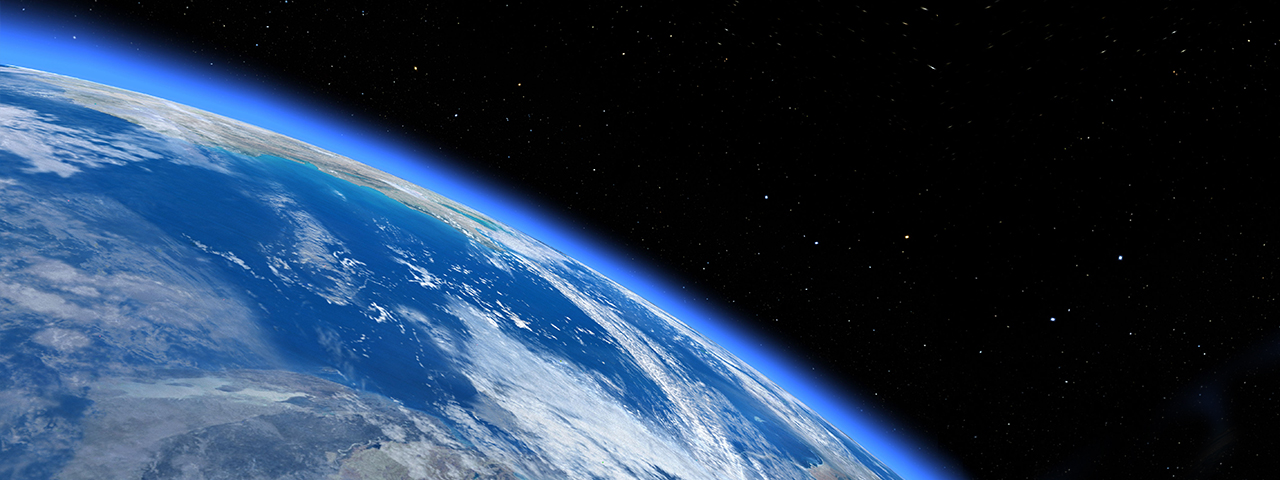 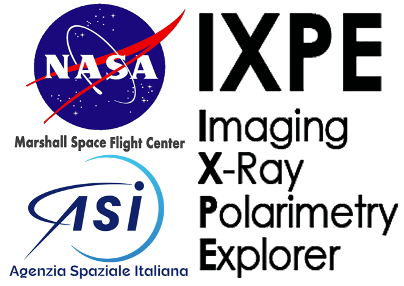 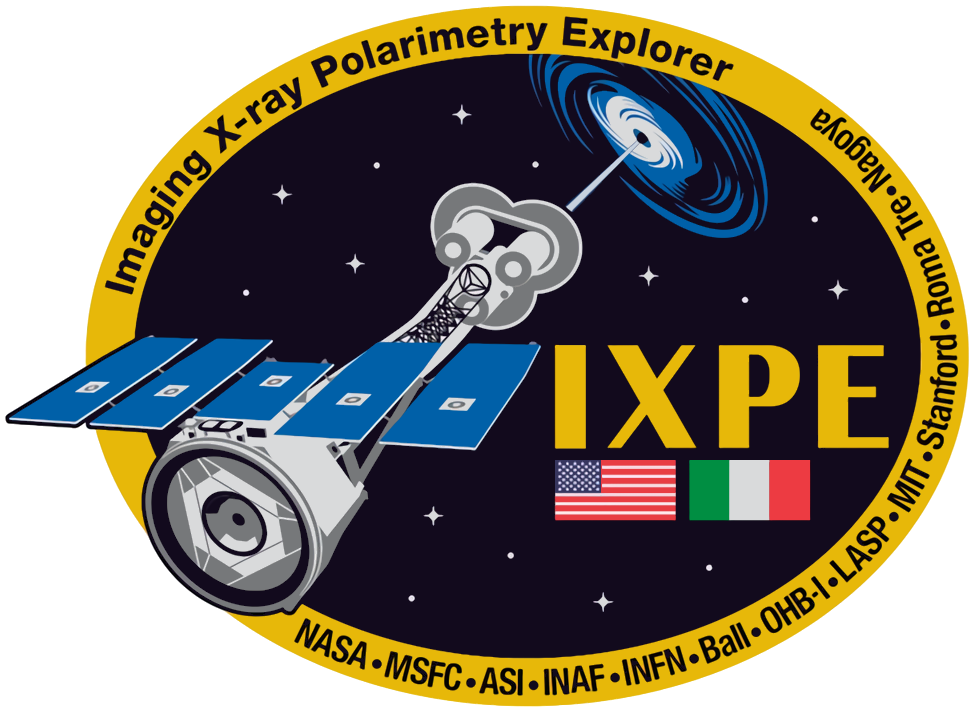 The X-ray Calibration Facility
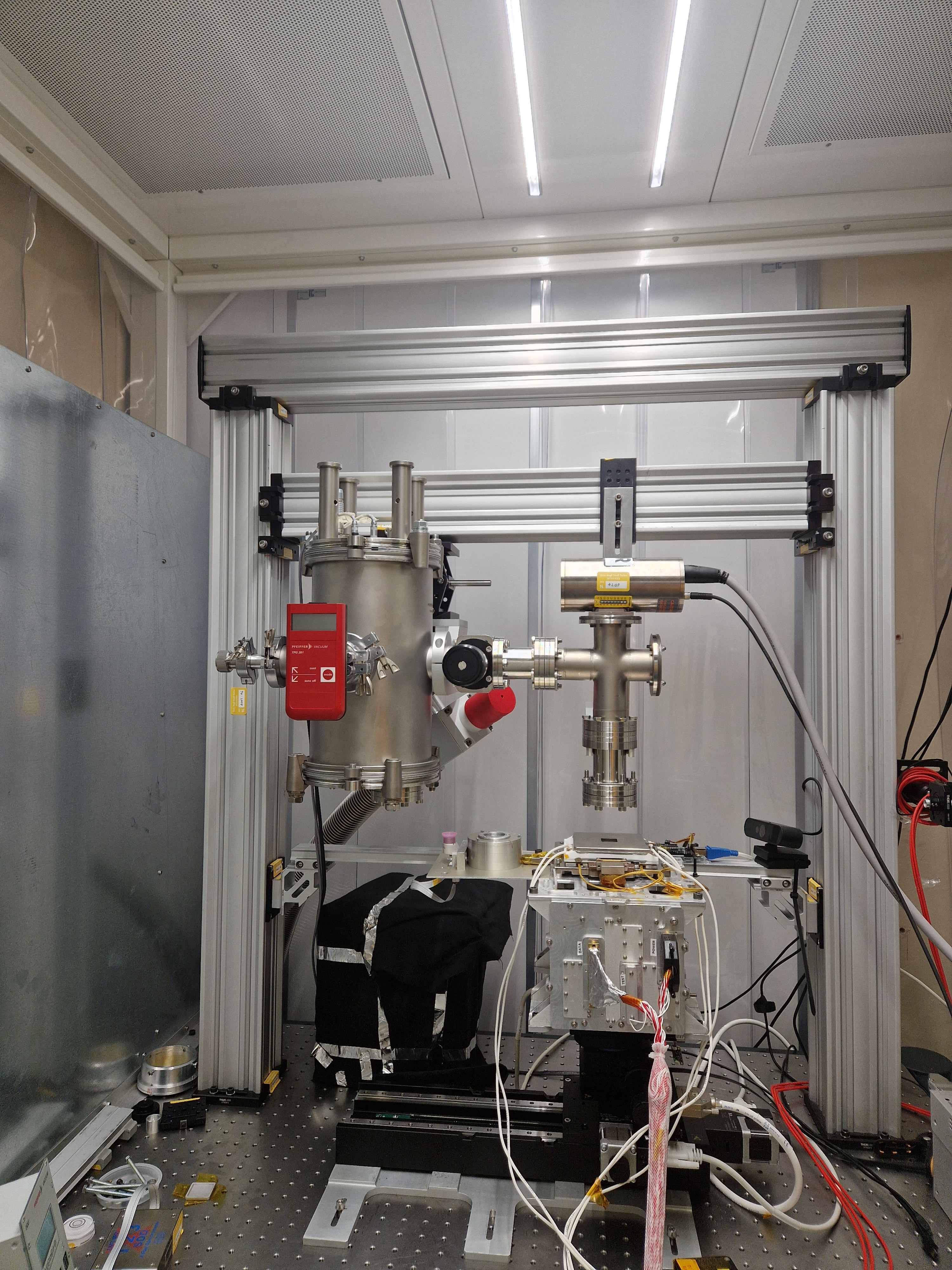 X-ray tube: radiation source
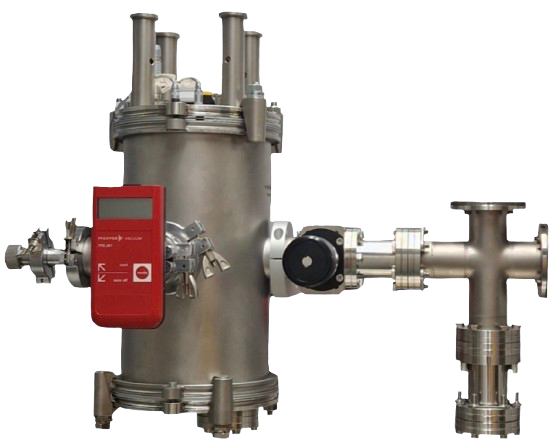 Ref. [2],[5],[6]
Beryllium windows transparency measurements for future X-ray detectors
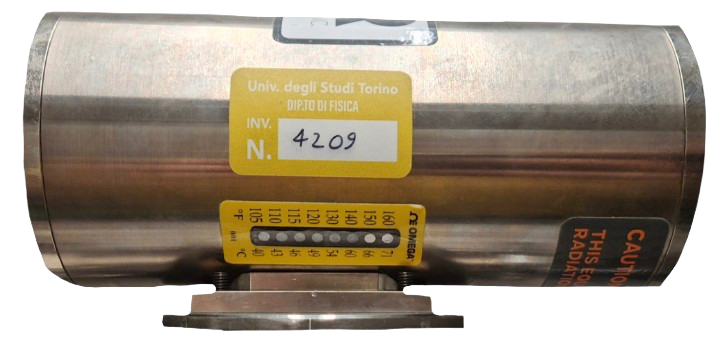 Gas Pixel Detectors:
study of systematic effects that take place in the detector
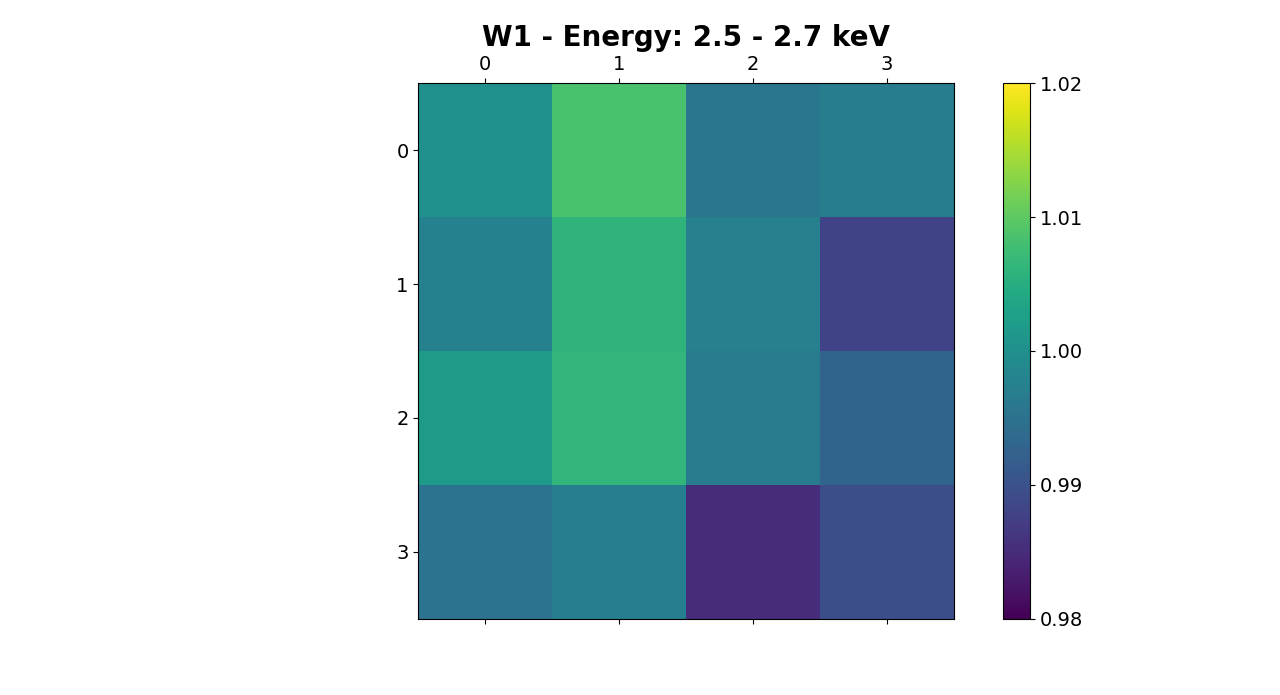 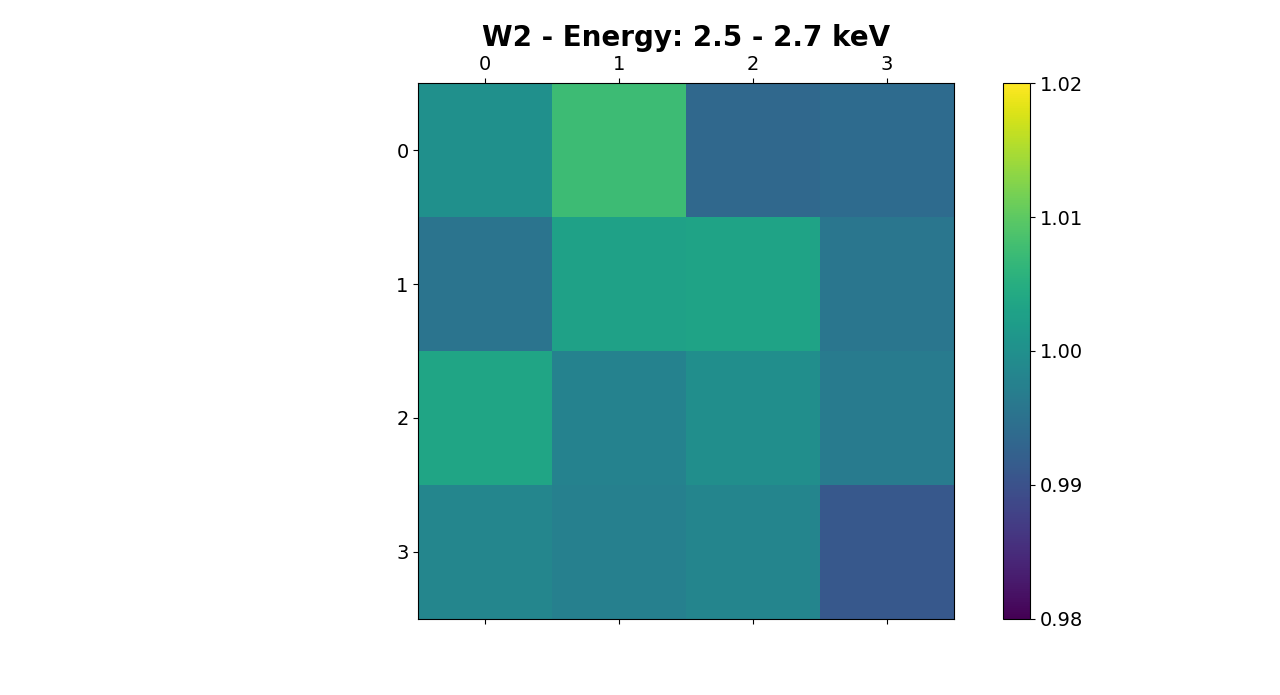 Unpolarized beam line
GPD gain map
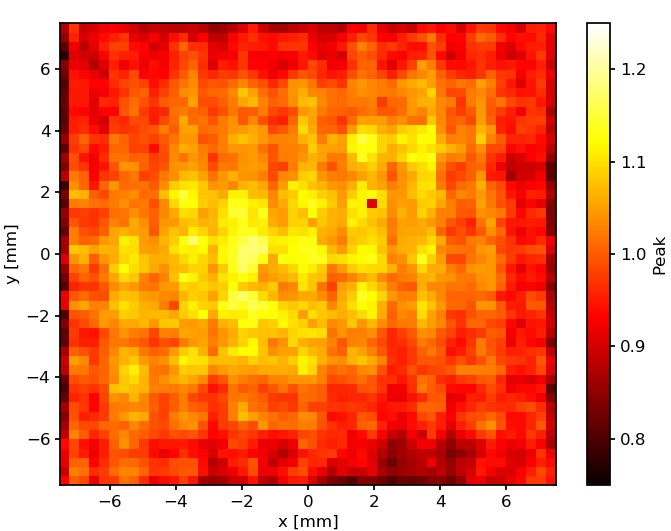 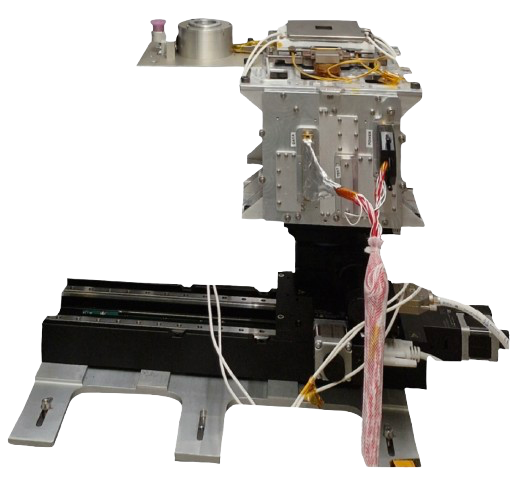 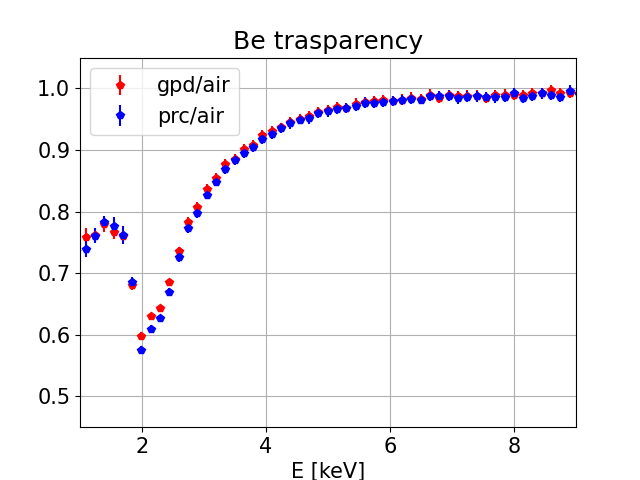 SDD
w1/air
w2/air
GPD
CMOS camera
Handling system
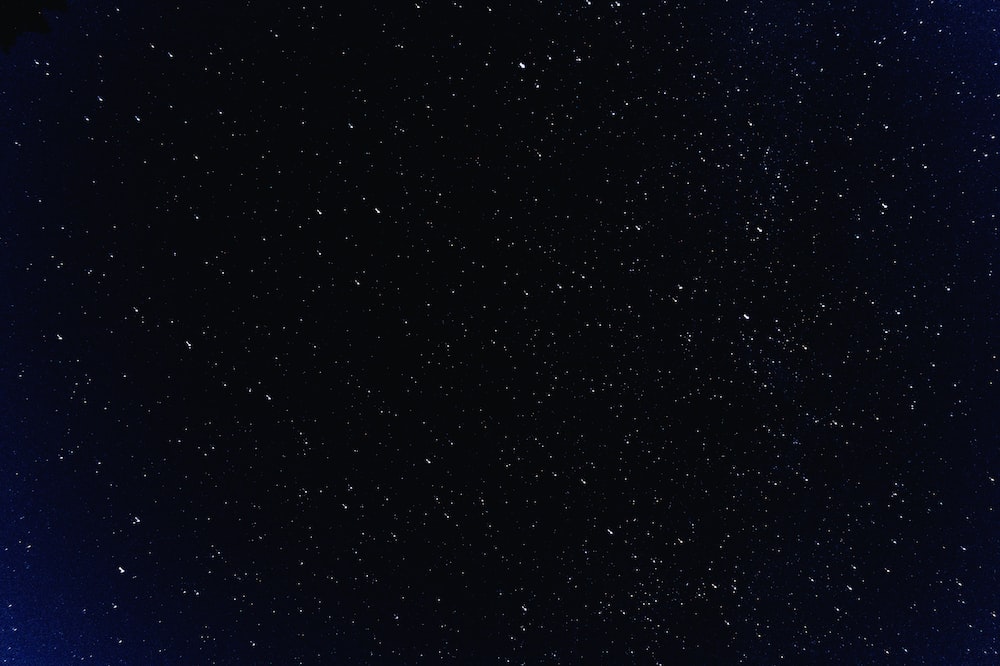 Characterization of IXPE Gas Pixel Detectors with the X-ray Calibration Facility
APPENDIX A
18/03/2025
3
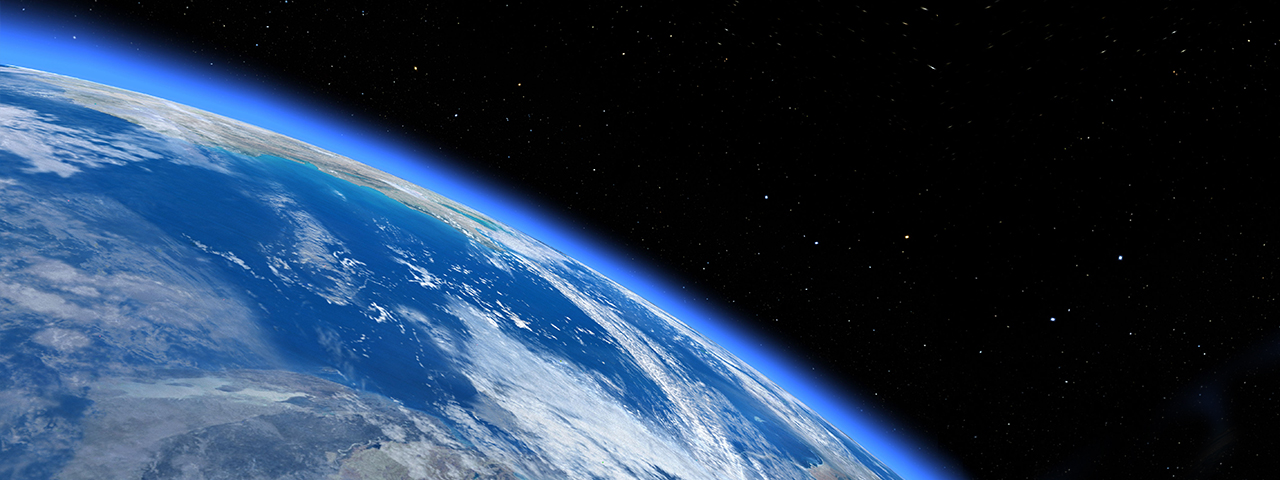 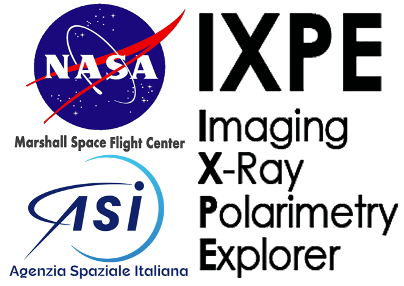 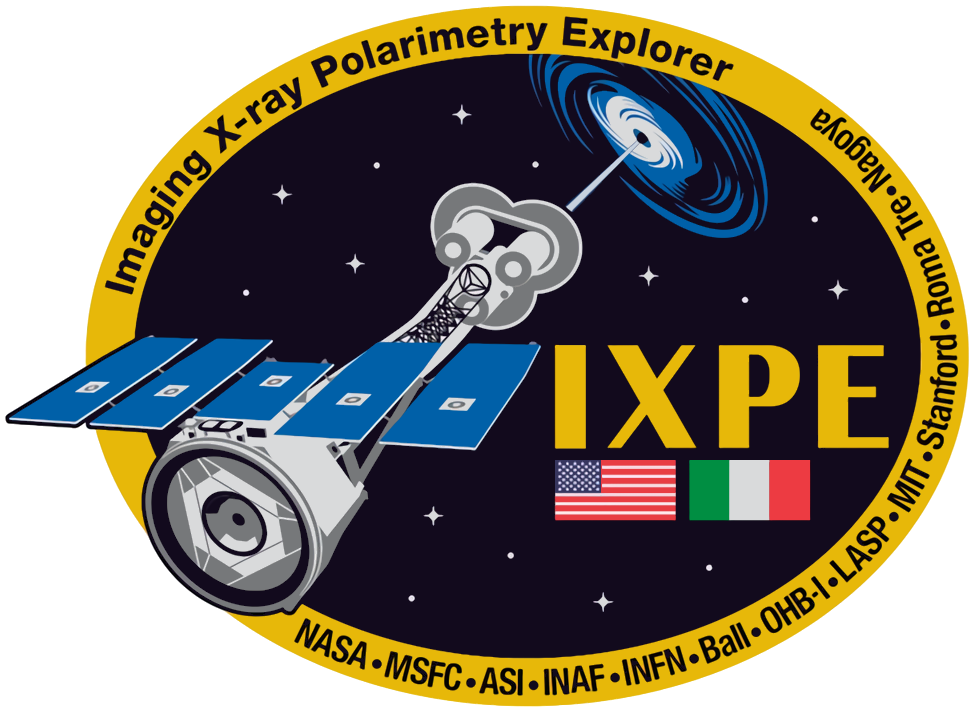 The X-ray Calibration Facility
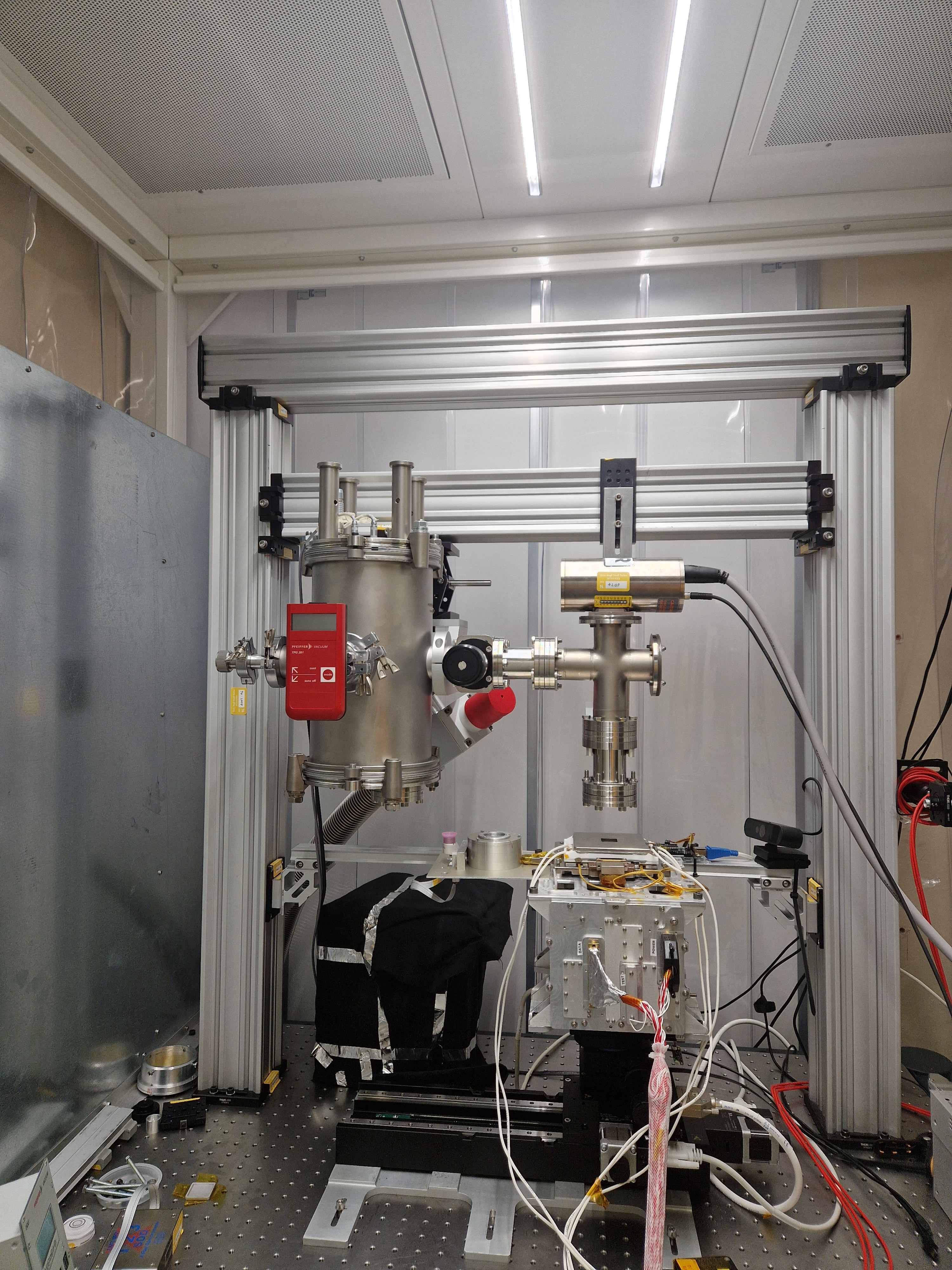 GPD response to the polarization: 
Modulation factor (response to 100% linearly polarized radiation) vs Energy.
X-ray tube: radiation source
Polarizing crystal
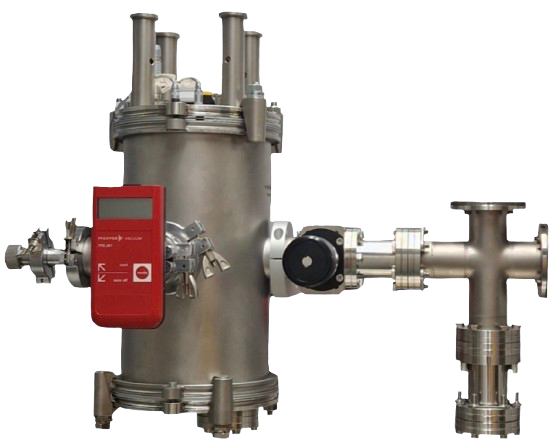 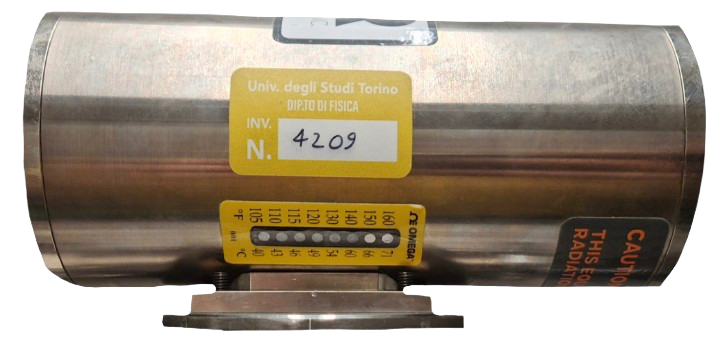 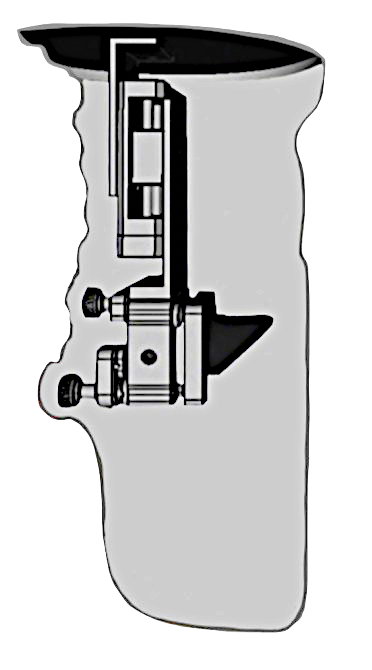 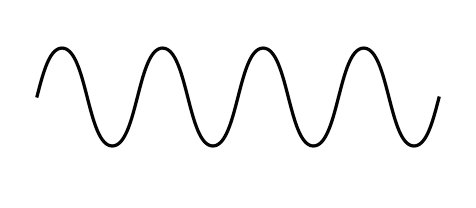 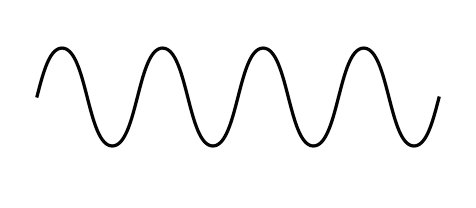 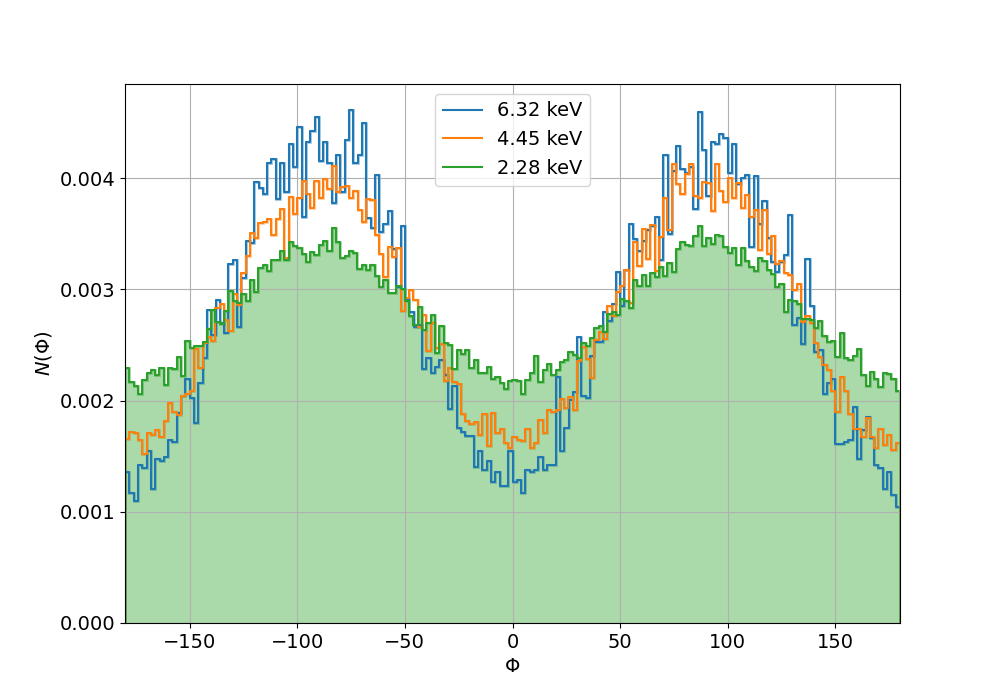 Unpolarized incident radiation
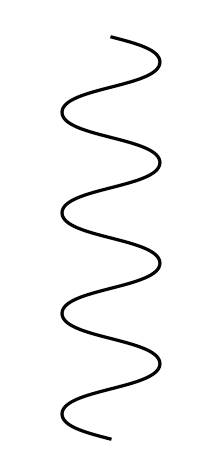 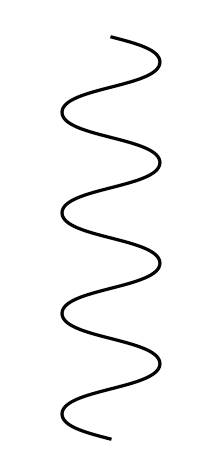 B
Diffracted polarized radiation
Plane of incidence
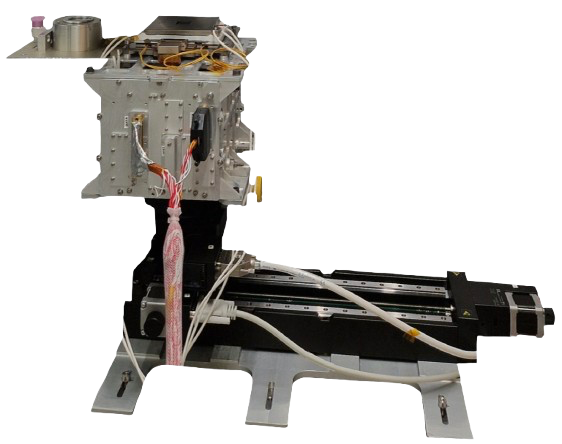 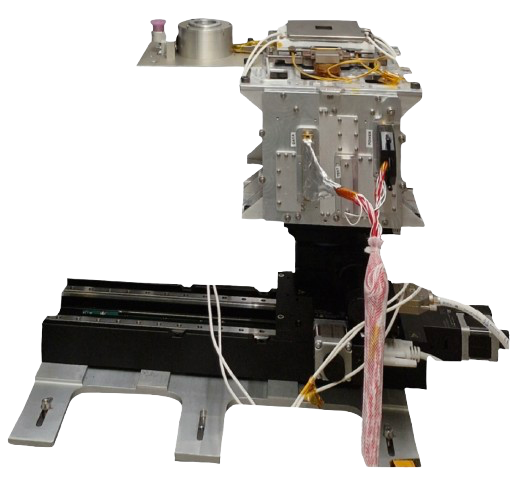 A
Polarized beam line
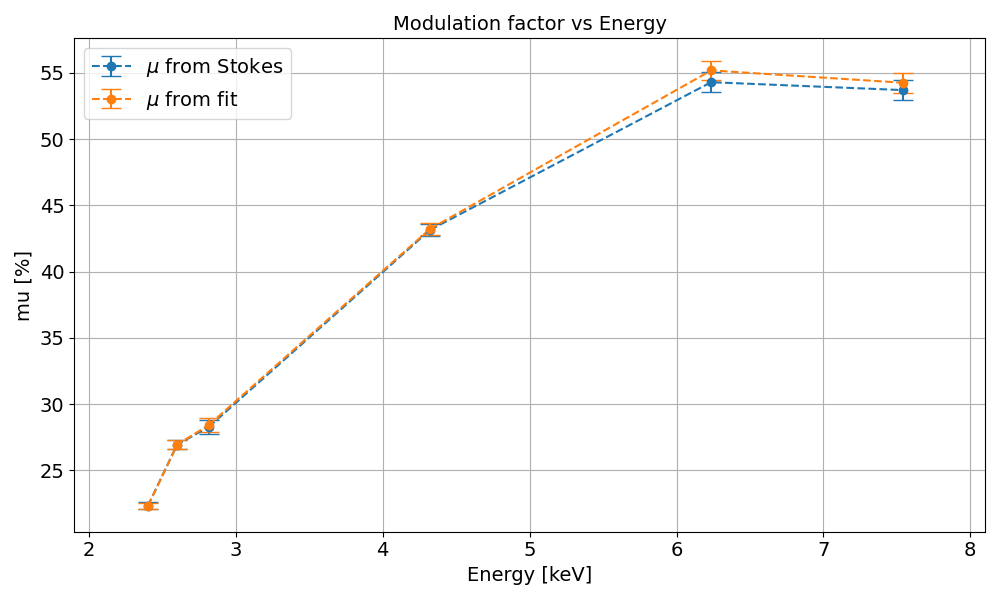 SDD
GPD
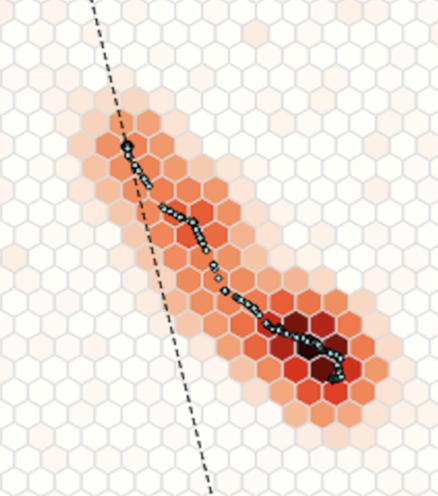 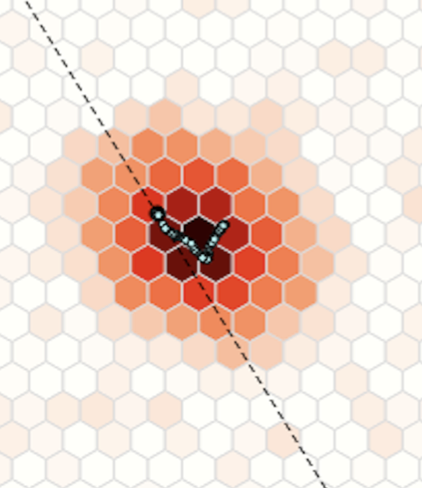 CMOS camera
Handling system
Ref. [2],[3],[5],[6]
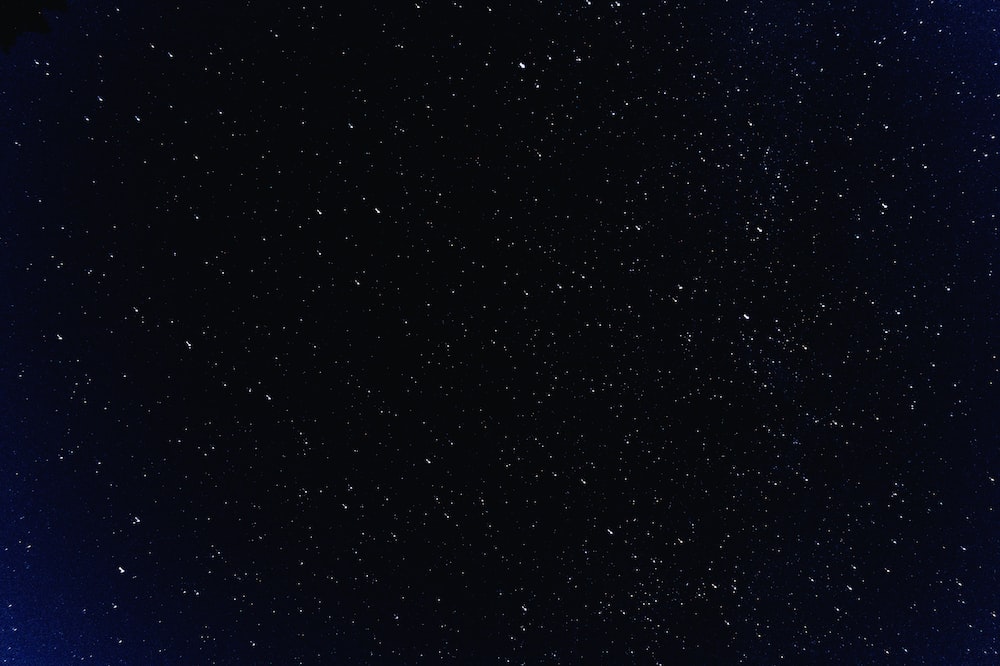 Characterization of IXPE Gas Pixel Detectors with the X-ray Calibration Facility
APPENDIX A
18/03/2025
4
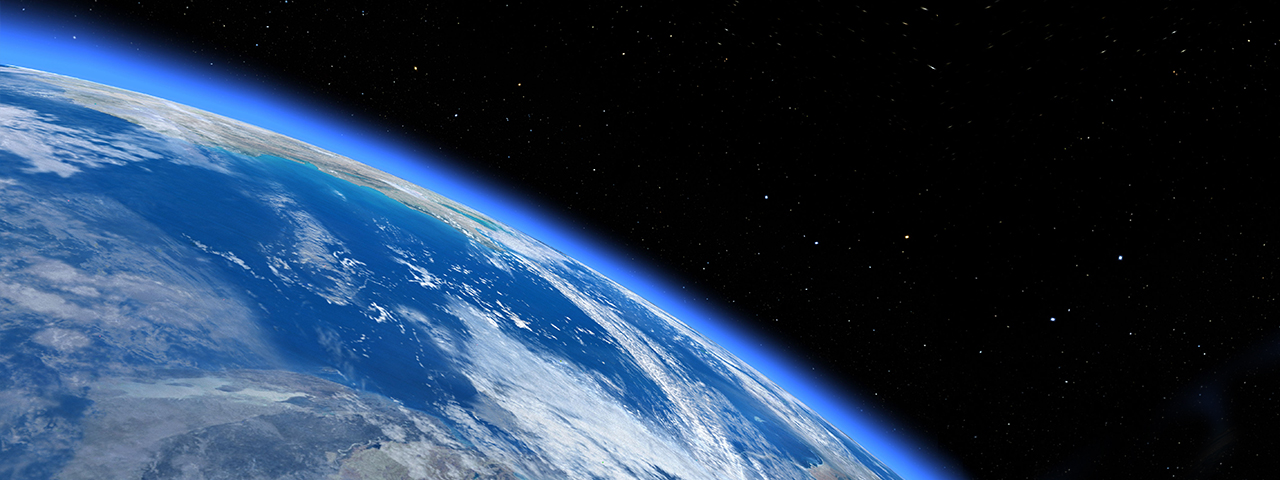 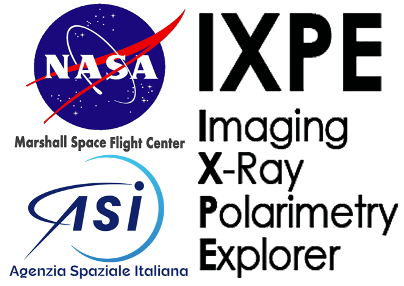 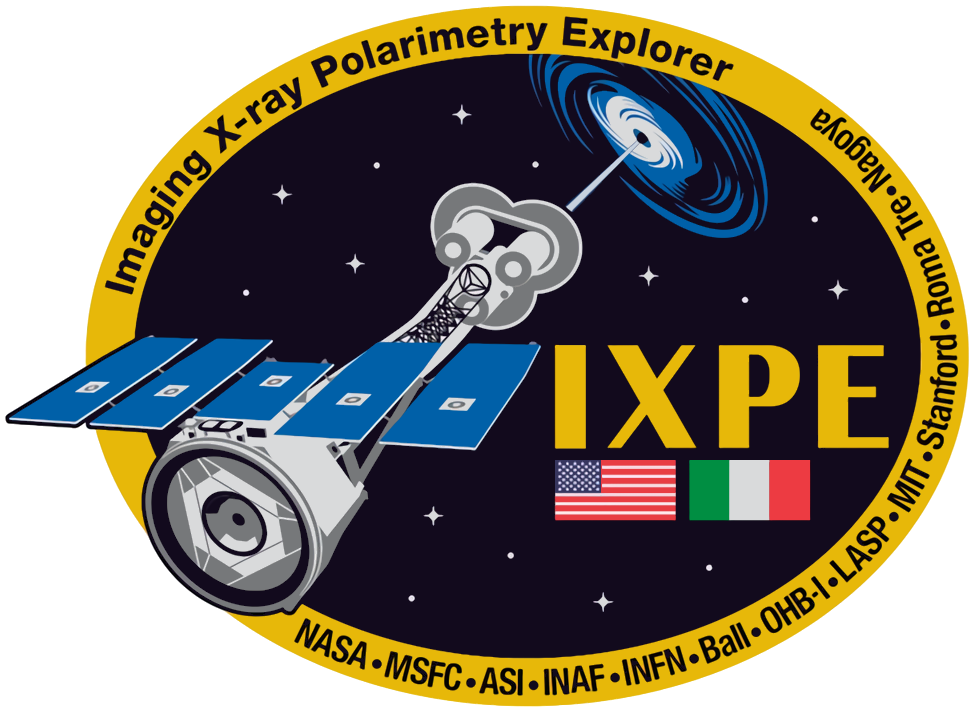 THANK YOU FOR YOUR ATTENTION
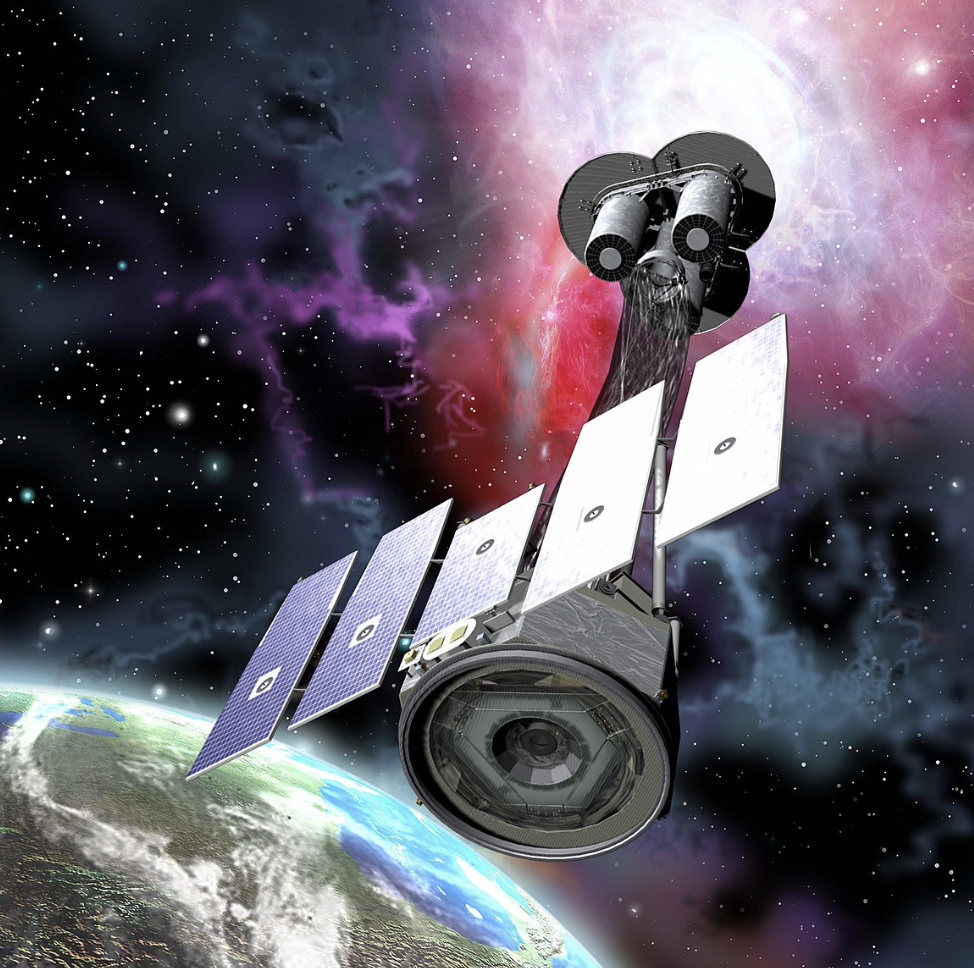 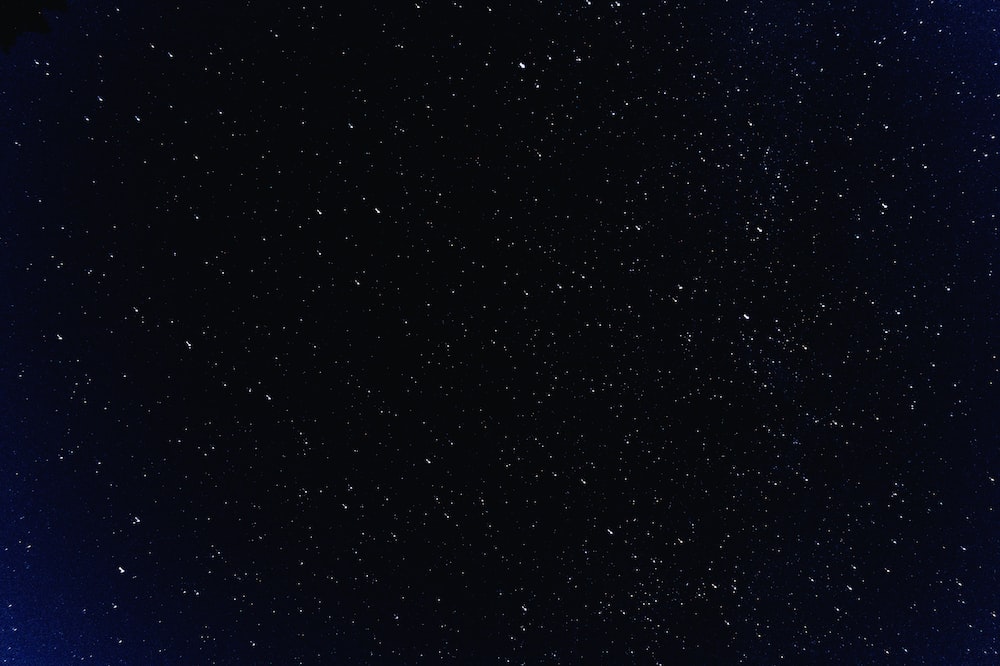 Astrophysical X-ray Polarimetry with IXPE
18/03/2025
5
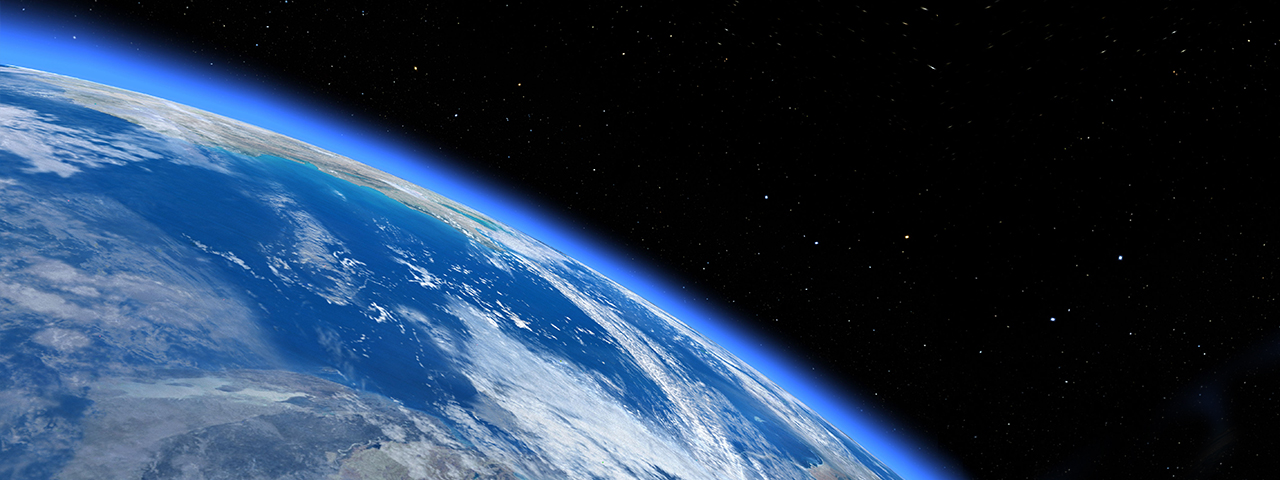 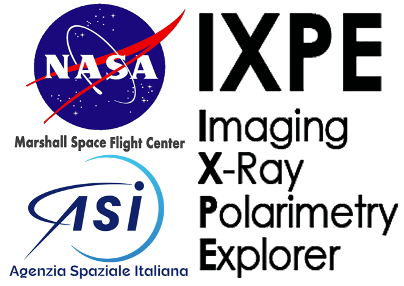 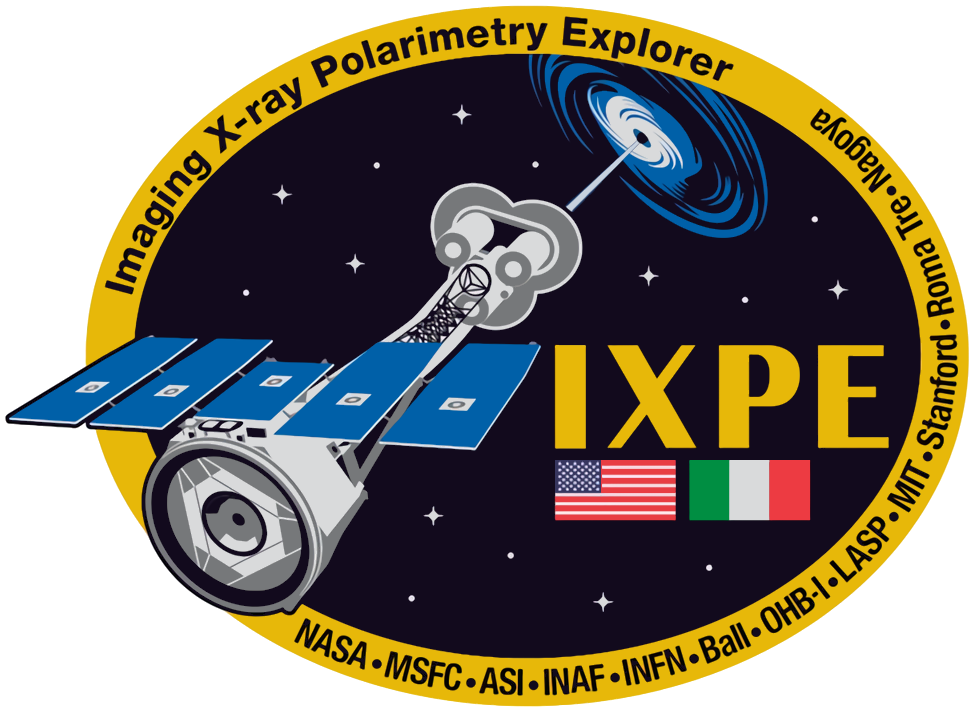 Bibliography
[1]  Weisskopf et al. The Imaging X-Ray Polarimetry Explorer (IXPE): Pre-Launch. 2021. doi: 10.48550/ARXIV.2112.01269. url: https://arxiv.org/abs/2112.01269. 

[2]  L. Baldini et al. “Design, construction, and test of the Gas Pixel Detectors for the IXPE mission”. In: Astroparticle Physics 133 (2021), p. 102628. issn: 0927-6505. doi: https:// doi.org/10.1016/j.astropartphys.2021.102628. url: https://www.sciencedirect. com/science/article/pii/S0927650521000670. 

[3]  Fabio Muleri Sergio Fabiani. Astronomical X-ray Polarimetry. Aracne, 2014. 

[4]  Fabio Muleri. “ON THE OPERATION OF X-RAY POLARIMETERS WITH A LARGE FIELD OF VIEW”. In: The Astrophysical Journal 782.1 (Jan. 2014), p. 28. doi: 10.1088/ 0004-637x/782/1/28. url: https://doi.org/10.1088%2F0004-637x%2F782%2F1%2F28. 

[5]  S. Tugliani et al. “IXPE Gas Pixel Detectors characterization using the X-ray Calibration Facility”. In: Nuovo Cim. C 47.3 (2024), p. 141. doi: 10.1393/ncc/i2024-24141-9. 

[6]  S. Tugliani et al. “IXPE Gas Pixel Detector characterization with the X-ray calibration facility”. In: Nuclear Instruments and Methods in Physics Research Section A: Accelerators, Spec- trometers, Detectors and Associated Equipment 1069 (2024), p. 169800. issn: 0168-9002. doi: https://doi.org/10.1016/j.nima.2024.169800. 

[7]  F. Kislat et al. “Analyzing the data from X-ray polarimeters with Stokes parameters”. In: Astroparticle Physics 68 (Aug. 2015), pp. 45–51. doi: 10.1016/j.astropartphys.2015. 02.007. url: https://doi.org/10.1016%2Fj.astropartphys.2015.02.007. 

[8] C. Tomaiuolo et al. " Time-dependent instrumental effects in IXPE: Pressure variation and GEM charging inside GPDs ". In: Nuclear Instruments and Methods in Physics Research Section A: Accelerators, Spectrometers, Detectors and Associated Equipment, 1069 (2024), p. 169881. issn: 0168-9002. doi: https://doi.org/10.1016/j.nima.2024.169881.
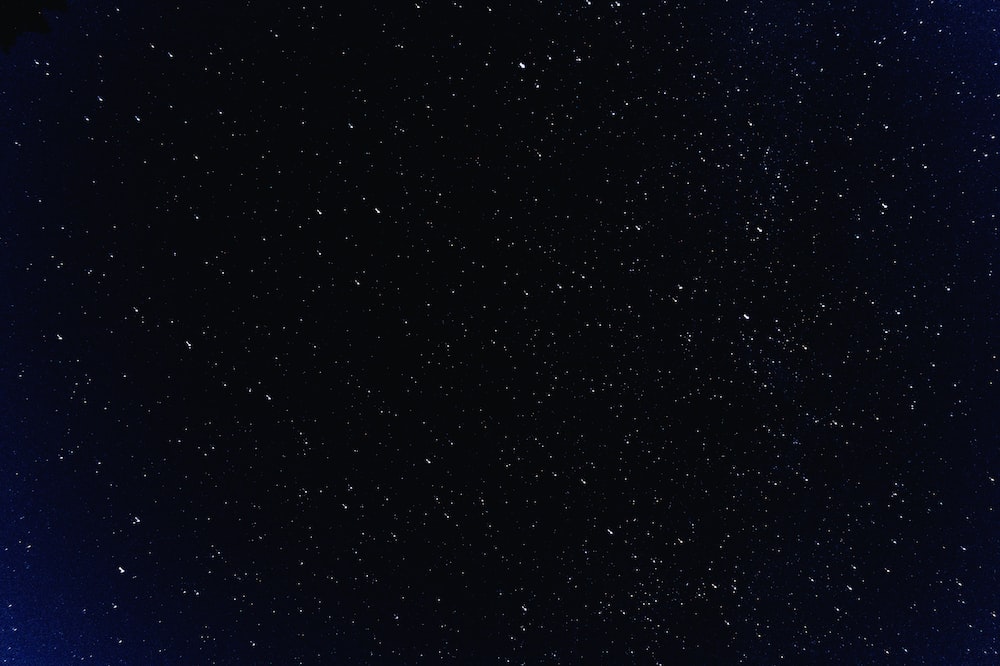 16/10/24
Astrophysical X-ray Polarimetry with IXPE
APPENDIX A
6
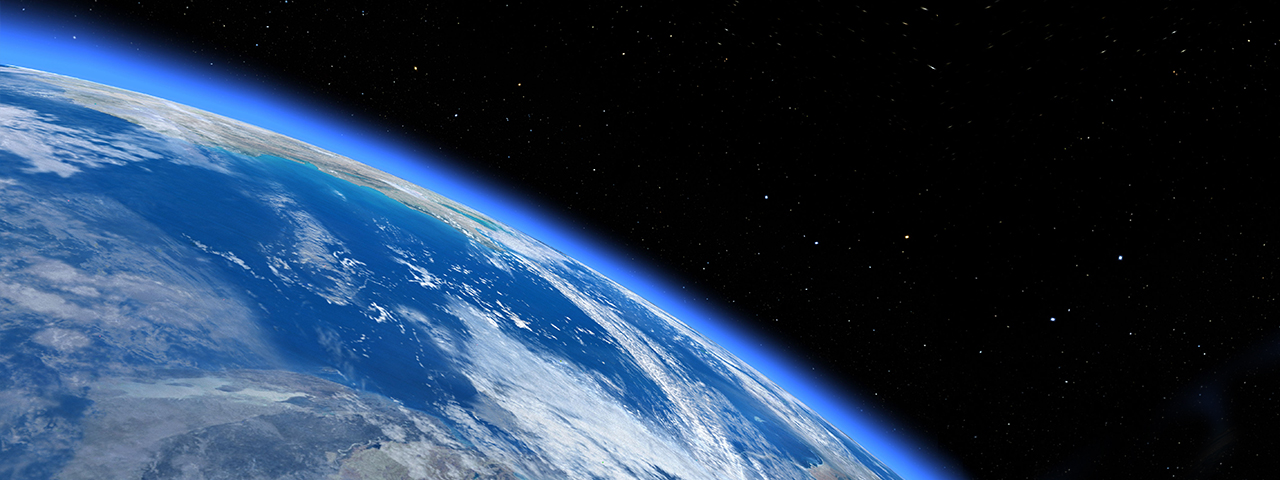 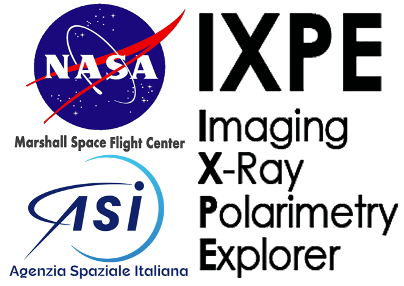 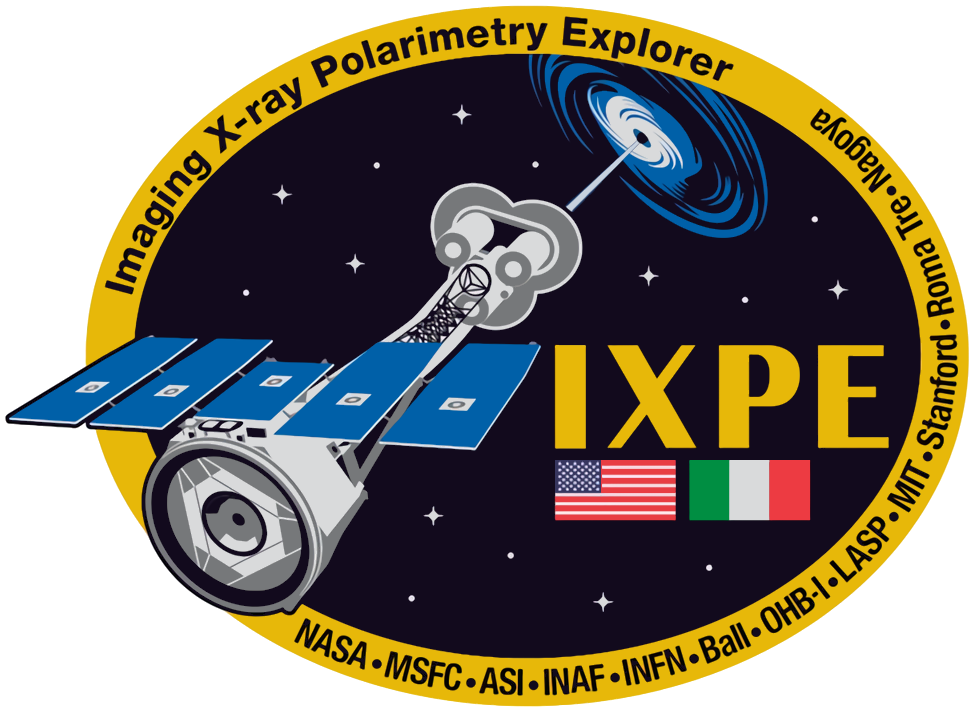 IXPE: Imaging X-ray Polarimetry Explorer
Boom w/ thermal Sock deployed
Mirror Module Assembly (x3) (Wolter I)
Detector Unit (x3)
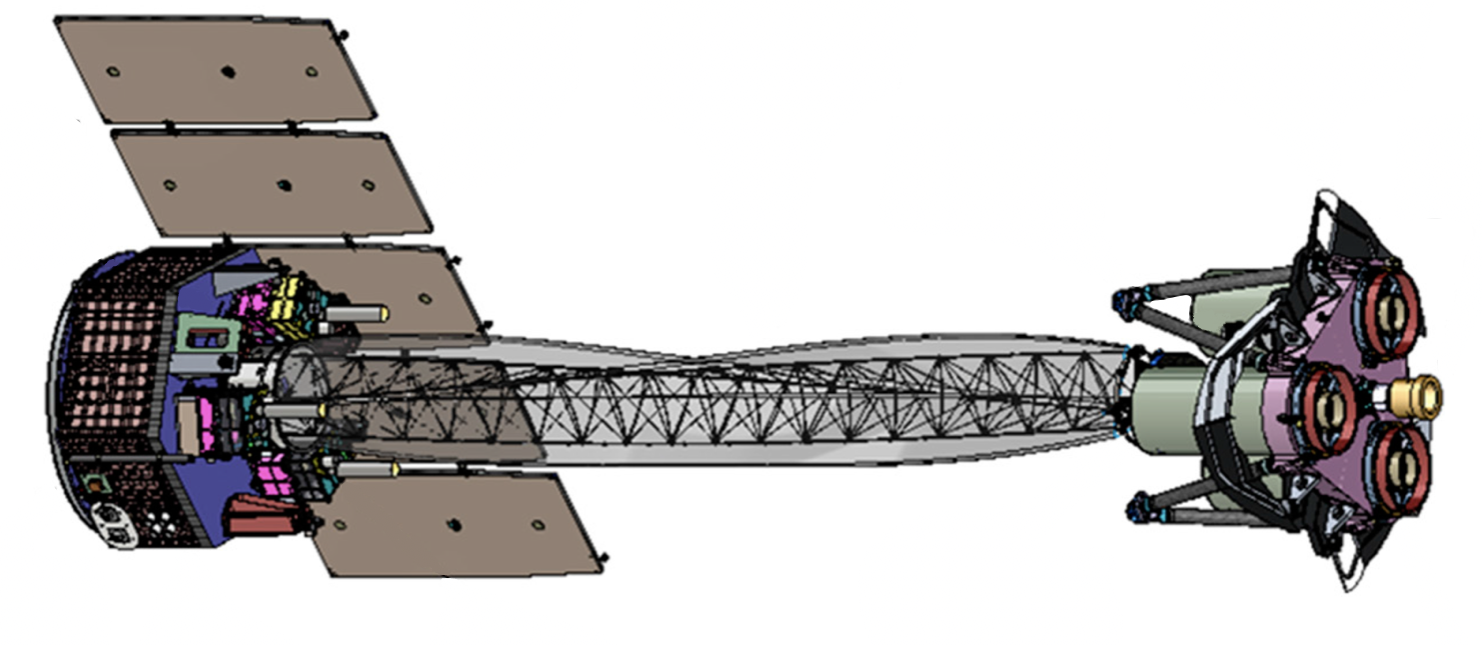 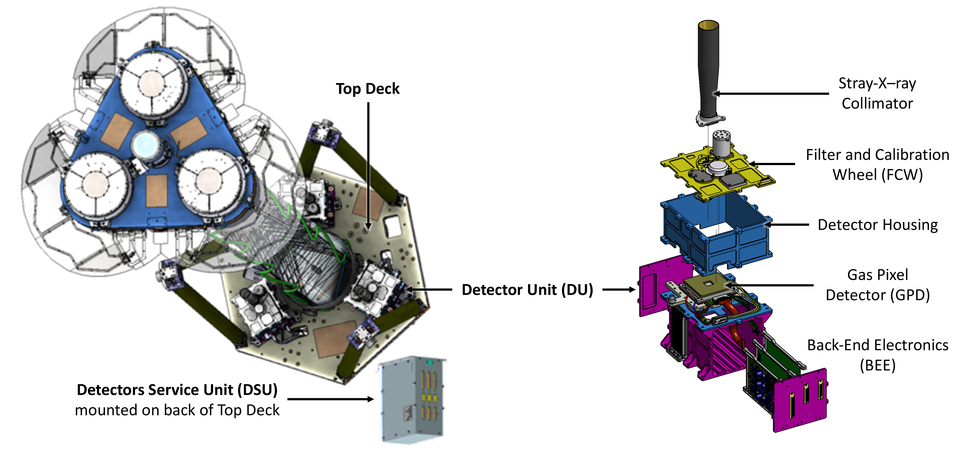 Forward star tracker
X-ray Shields (x3) deployed
Solar array
Ref. [1]
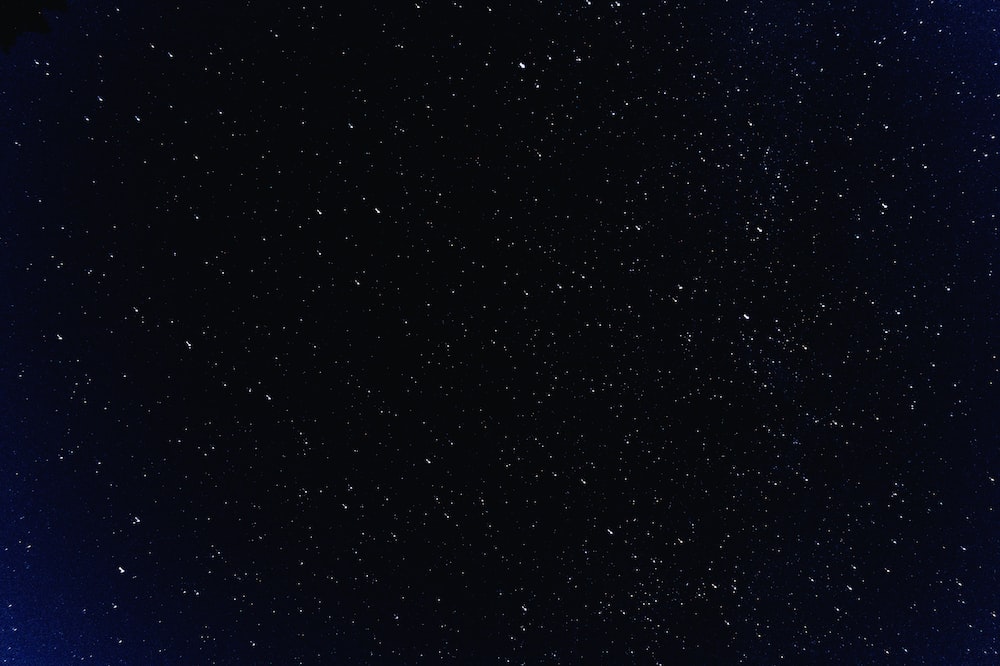 Astrophysical X-ray Polarimetry with IXPE
APPENDIX A
18/03/2025
7
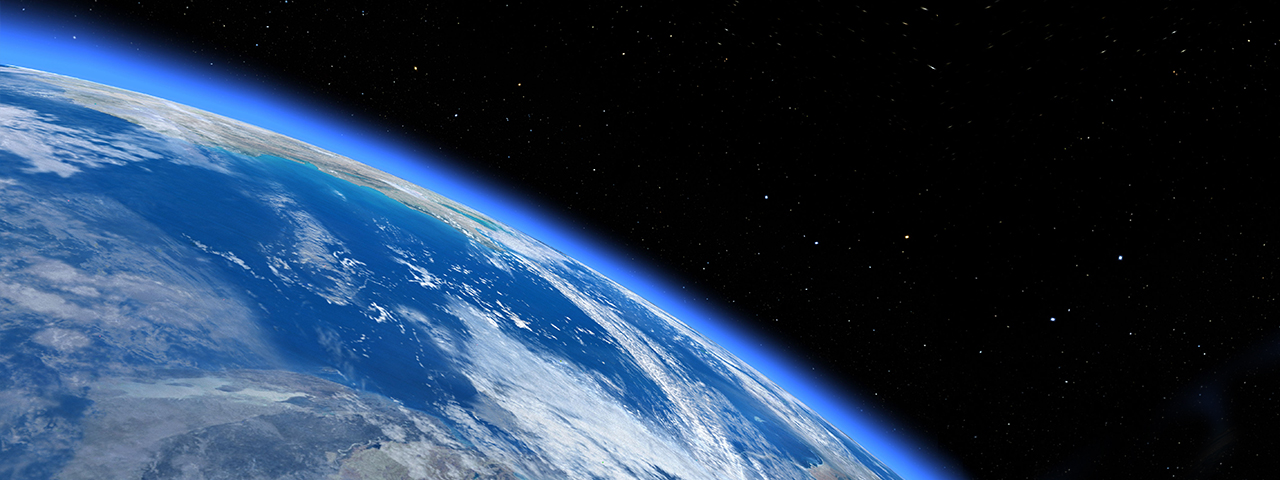 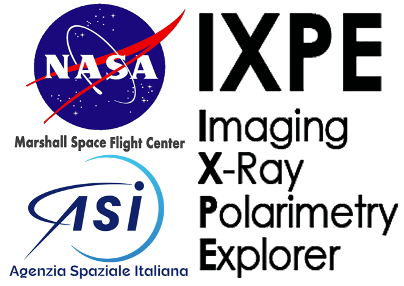 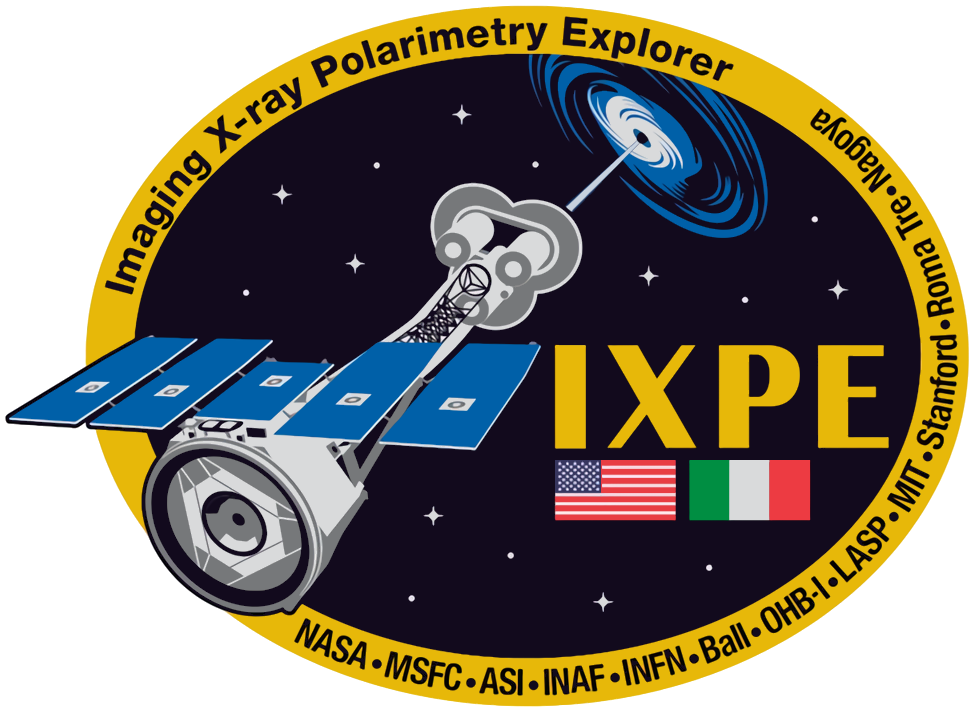 IXPE data processing 1
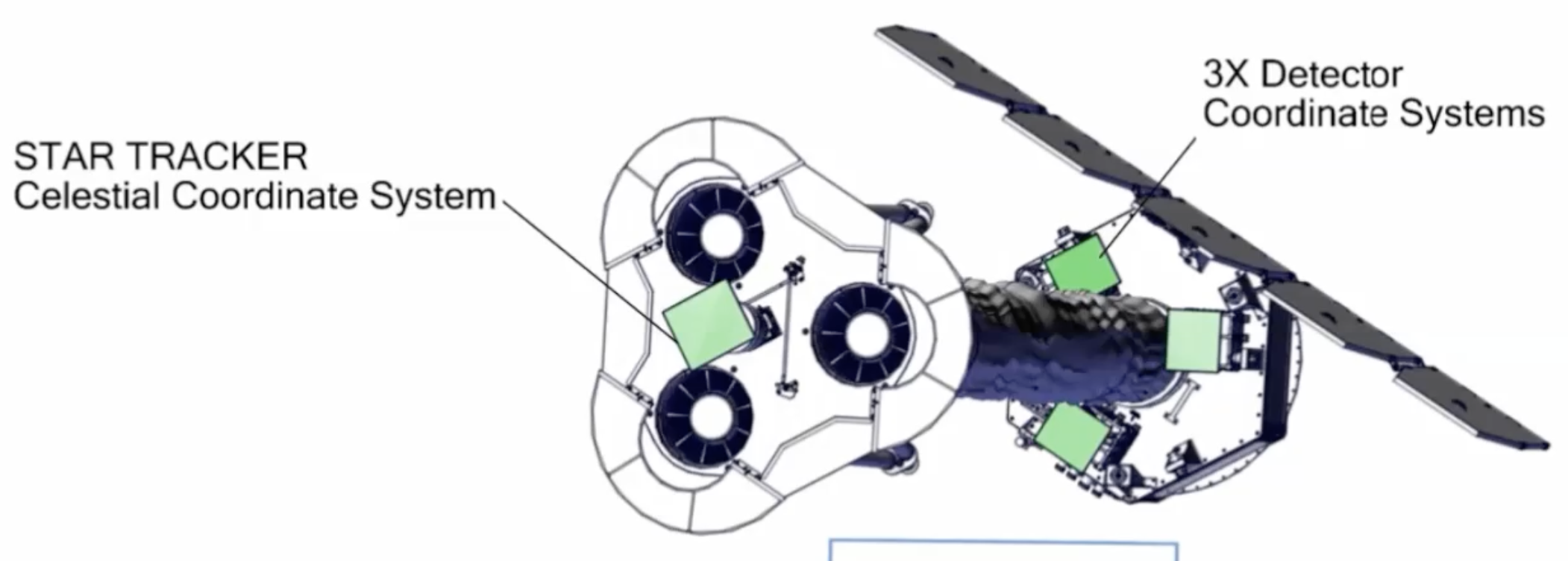 3 Detector 
Units
Star Tracker:
Celestial 
Coordinates system
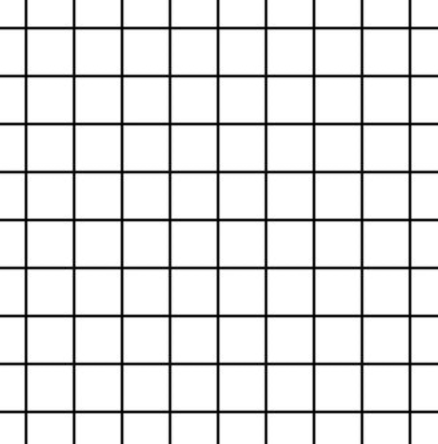 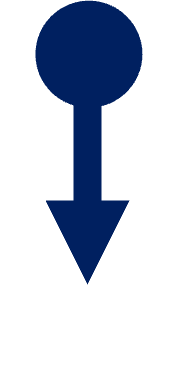 DU3
DU1
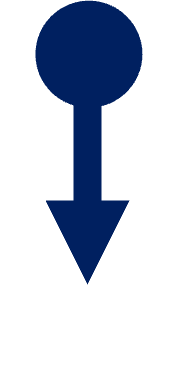 Detector Coordinates
Level 1 data:
Event reconstruction 
in detector coordinates
Level 2 data:
Data in sky coordinates
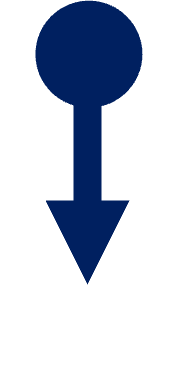 DU2
Celestial Coordinates
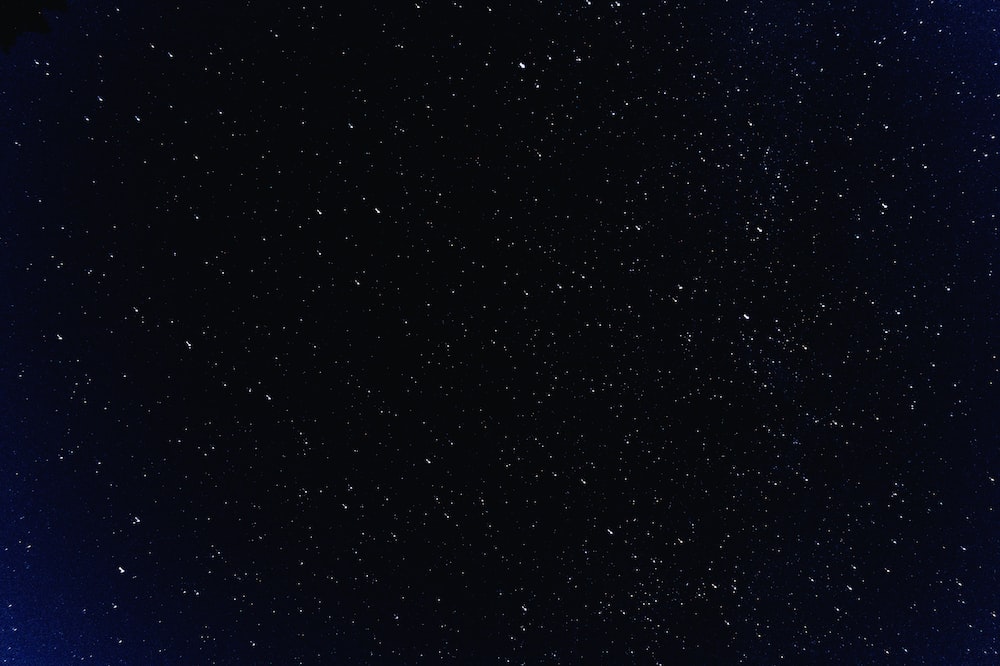 12/10/24
Astrophysical X-ray Polarimetry with IXPE
APPENDIX A
8
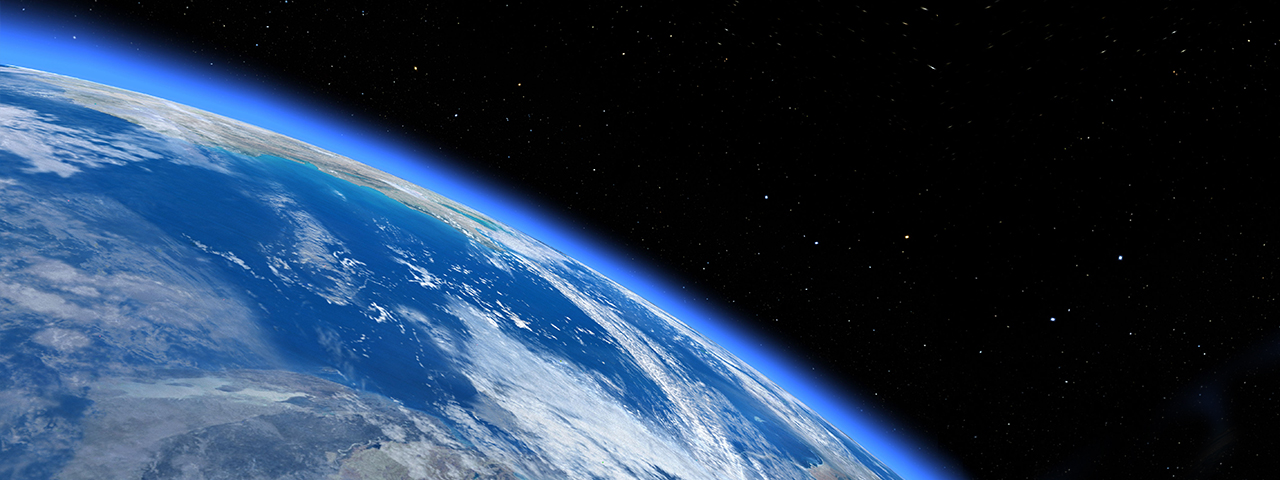 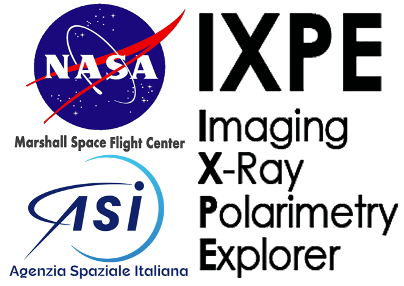 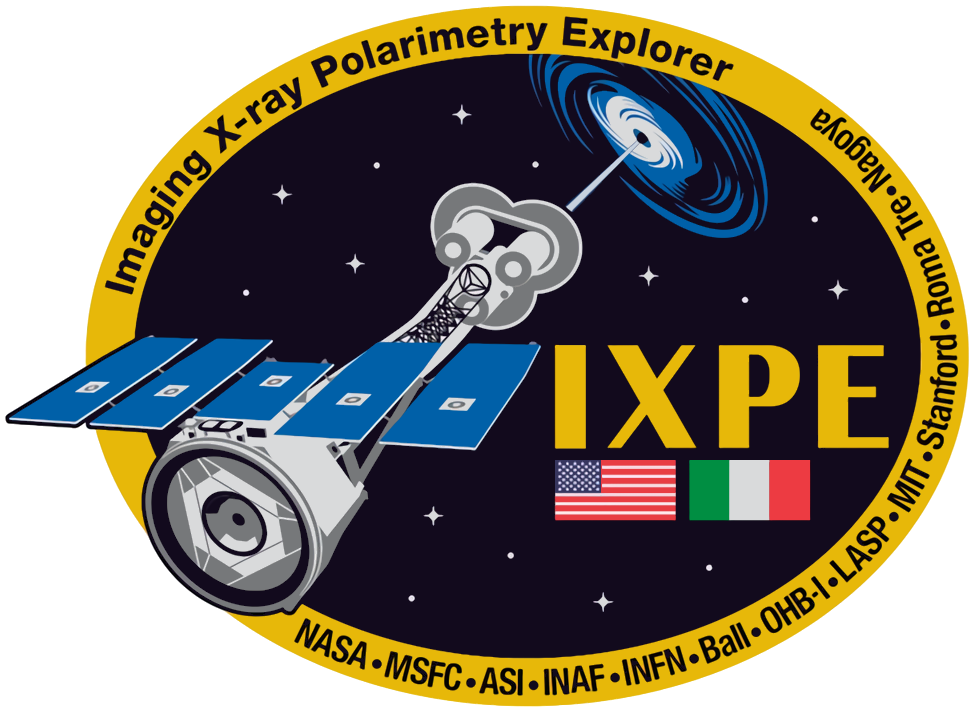 IXPE data processing 2
Event in Celestial Coordinates
Event in Detector Coordinates
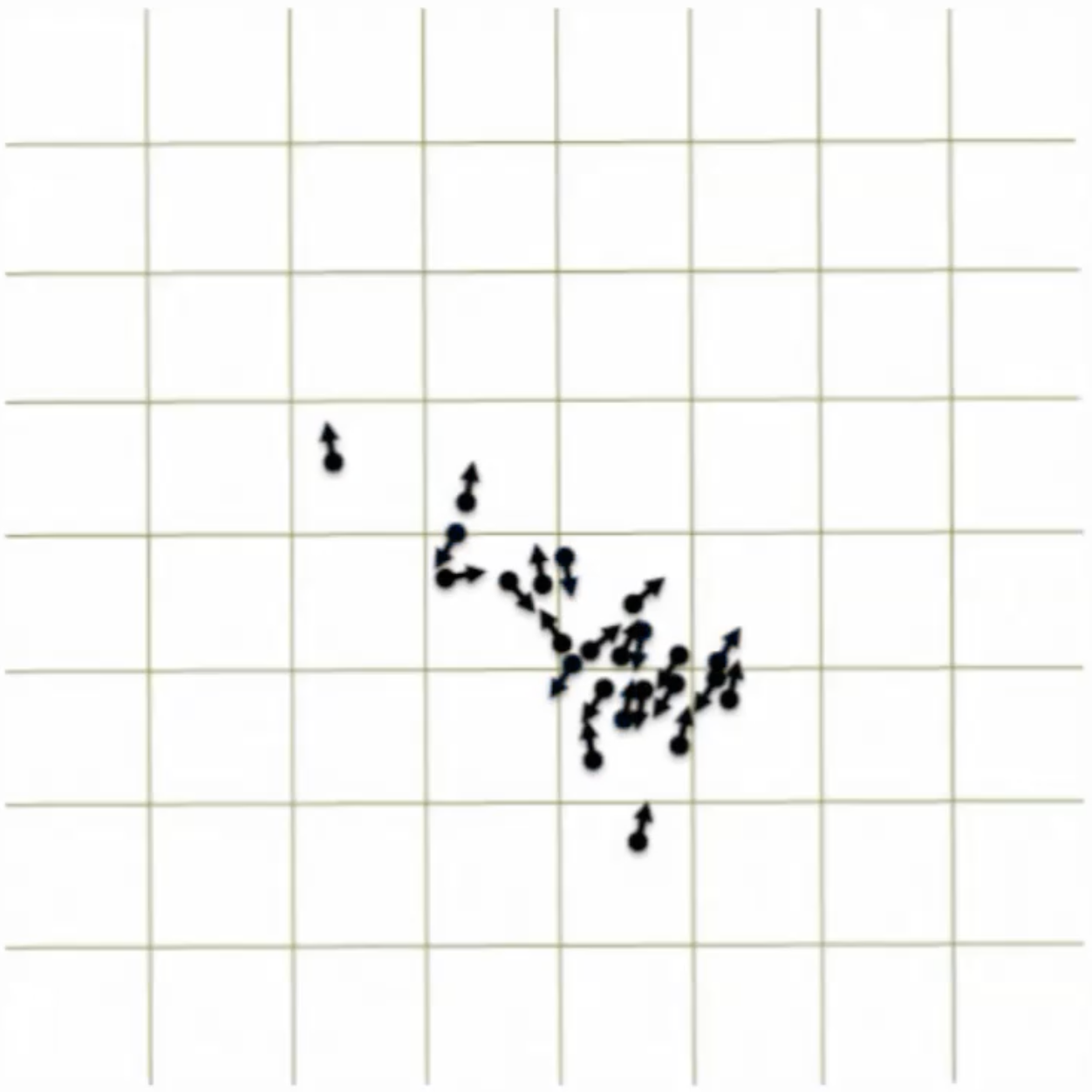 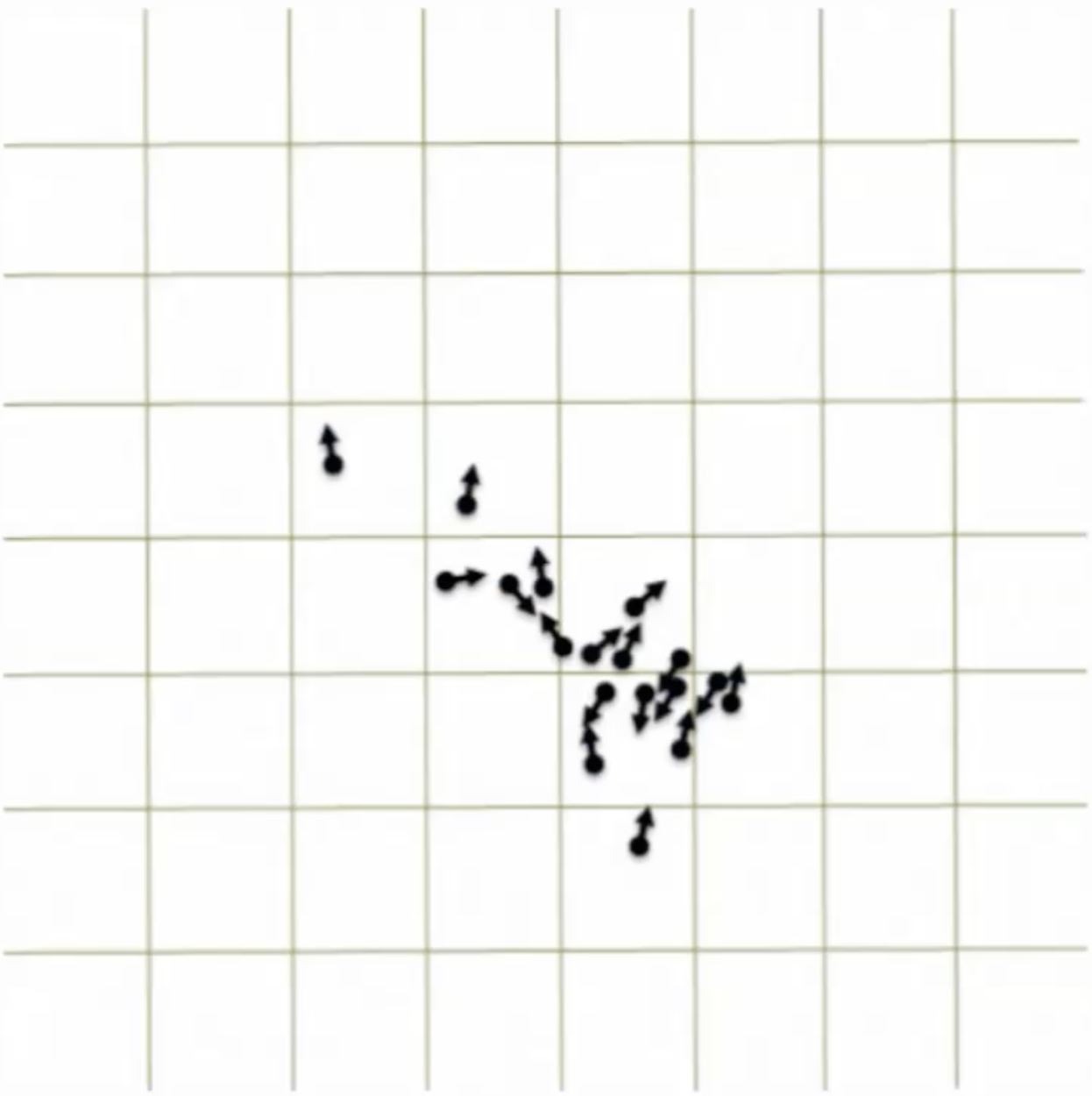 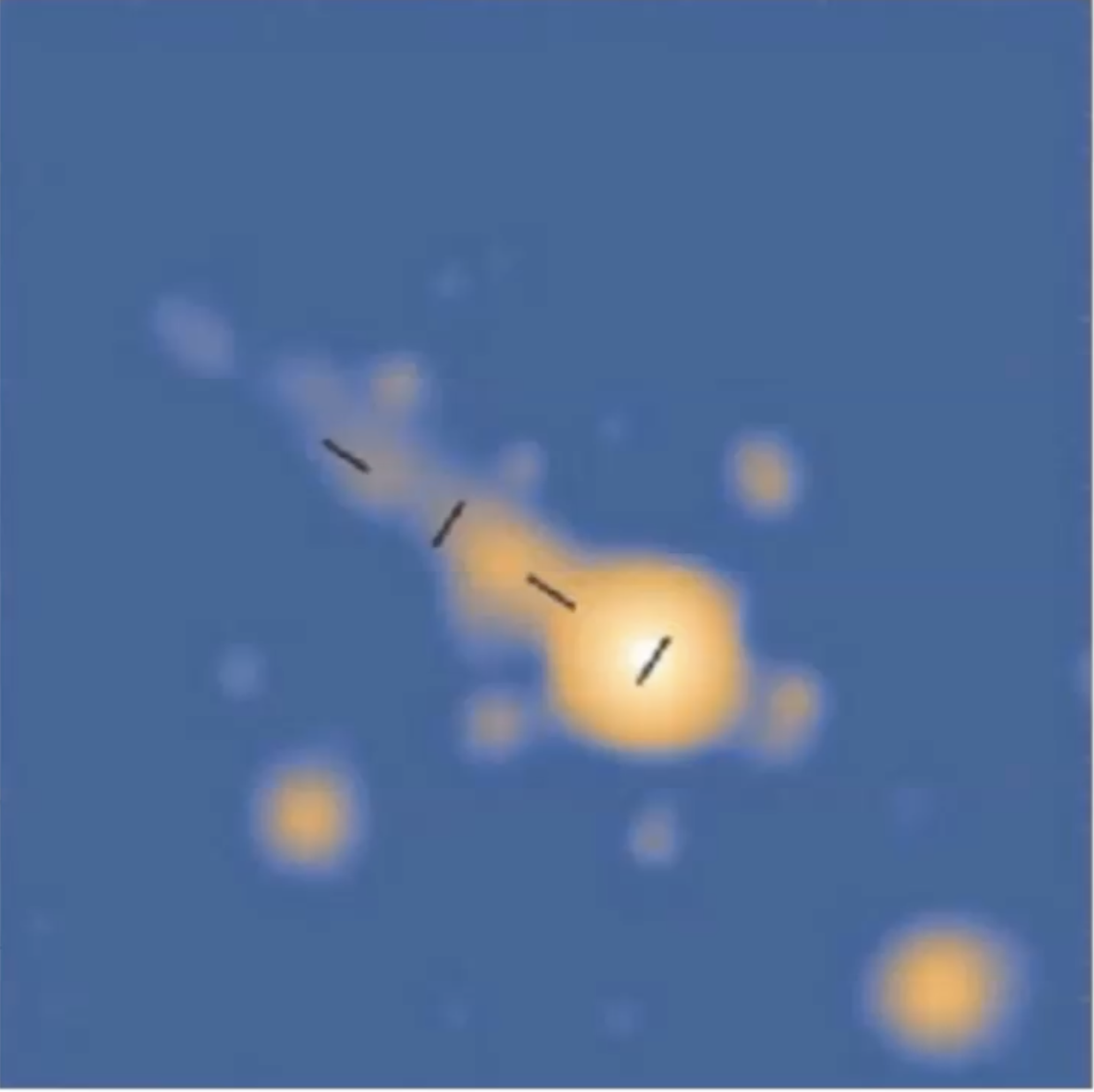 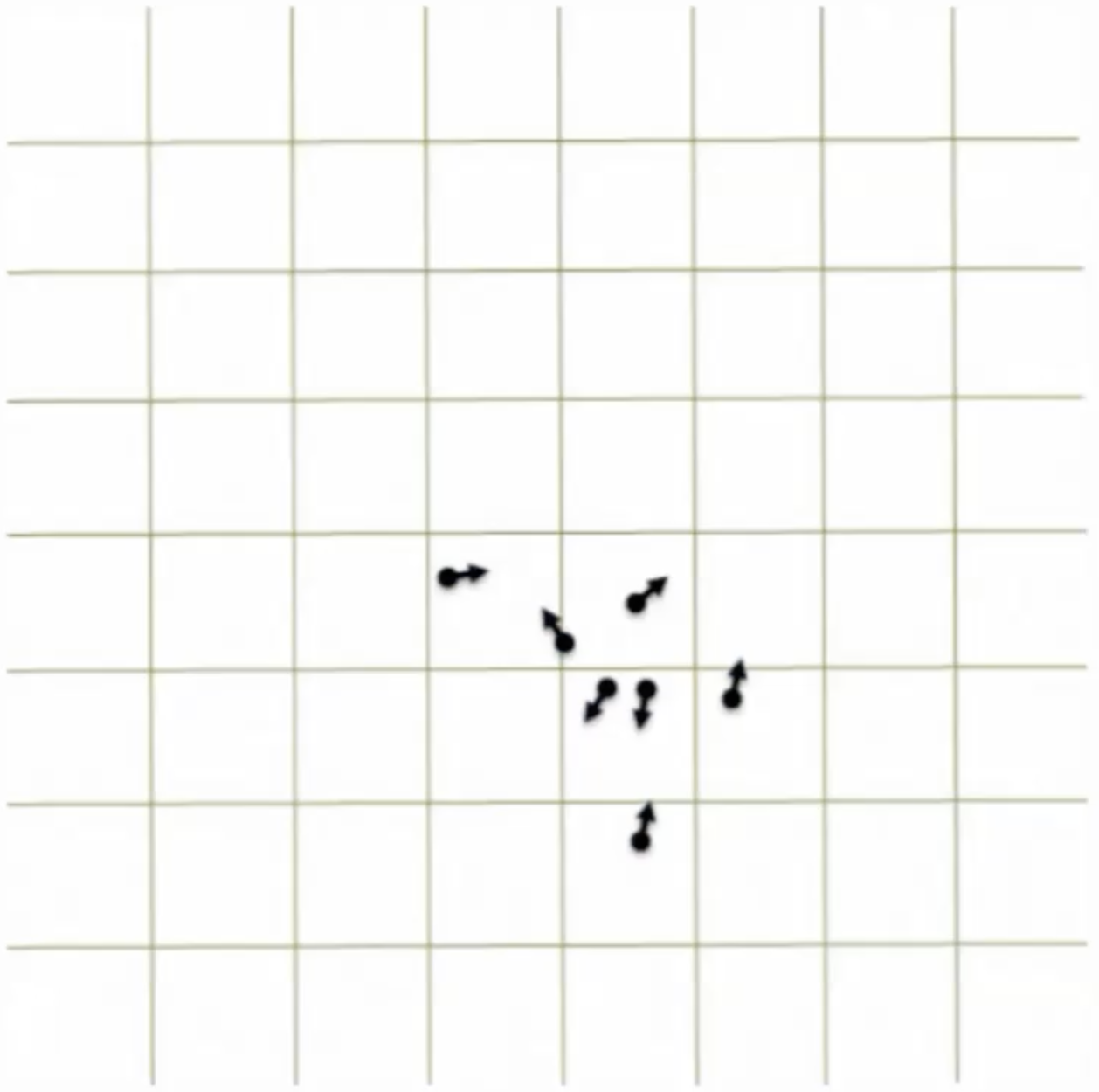 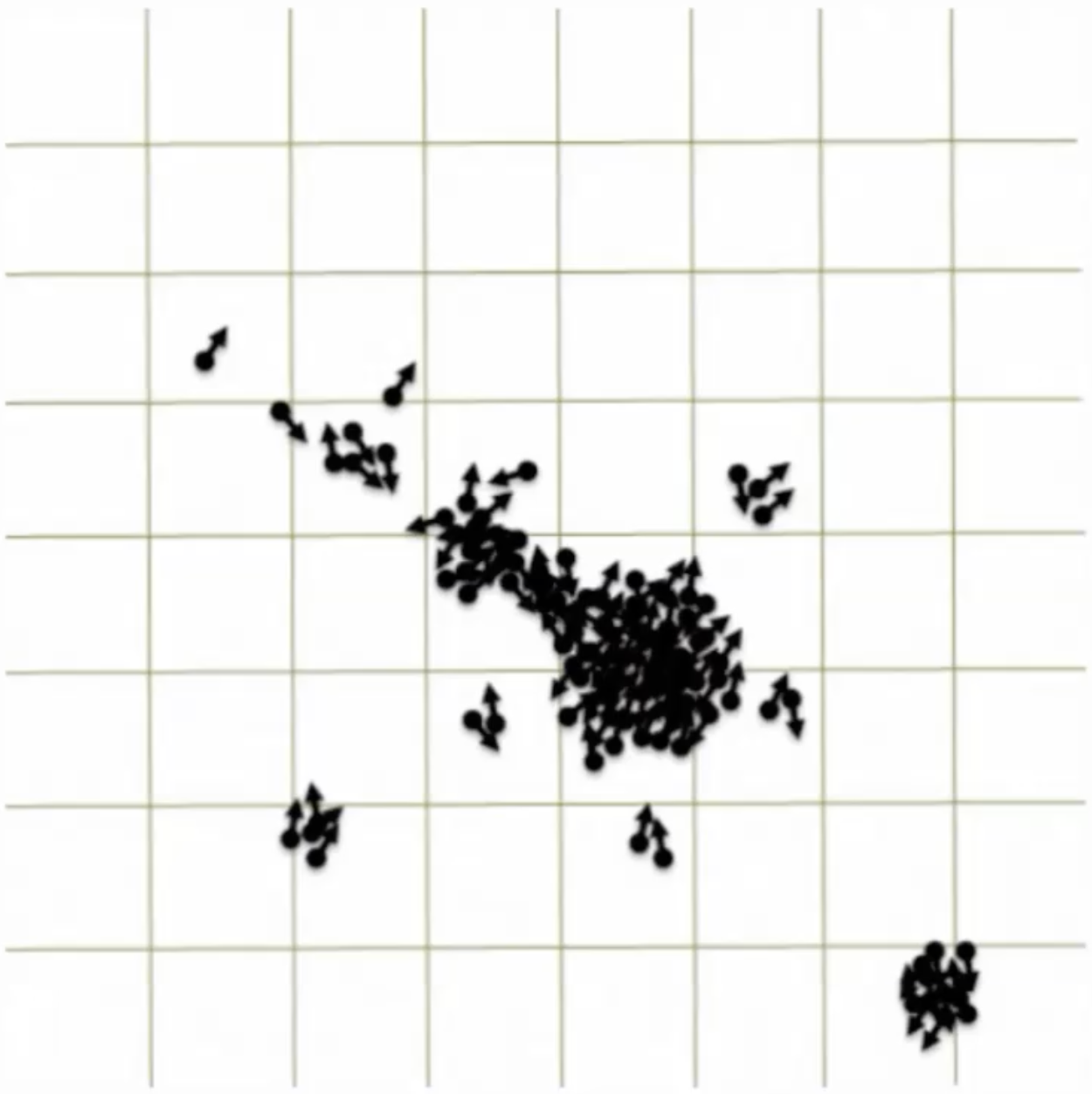 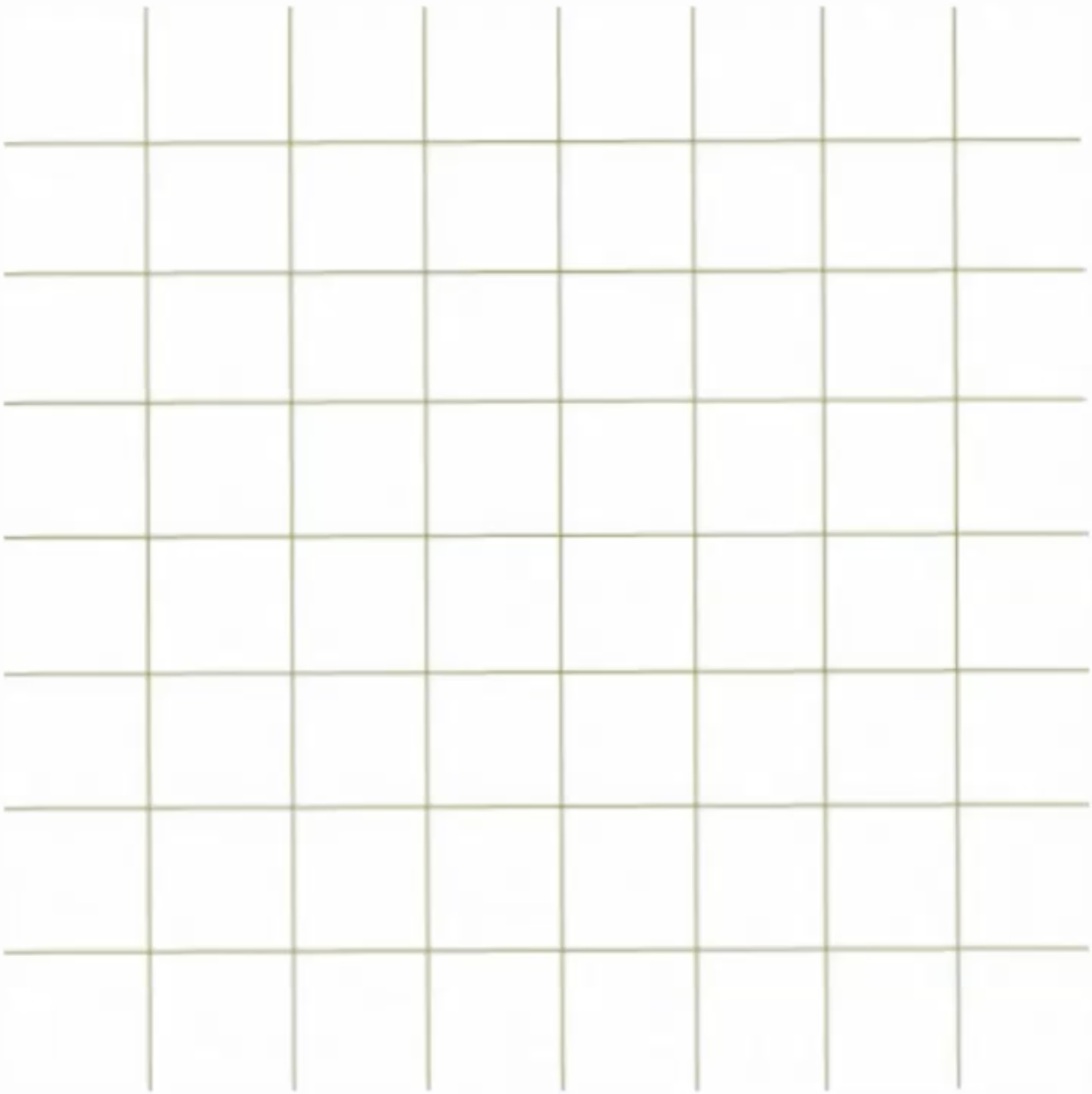 Polarization information: recovered on a statistical basis from the azimuthal distribution of the photoelectron directions of emission.
Photoelectric differential cross section:
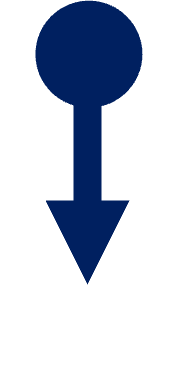 Ref. [3], [4], [7]
The total counts are modulated as:
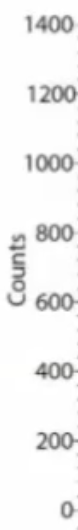 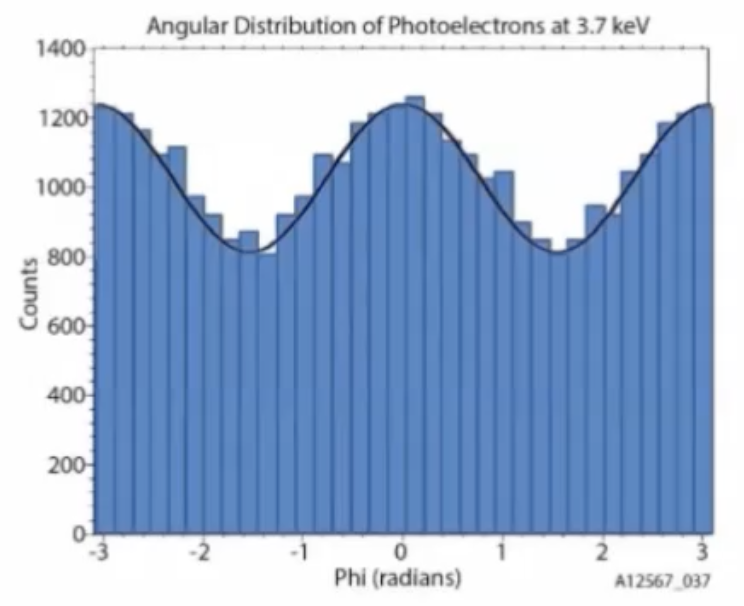 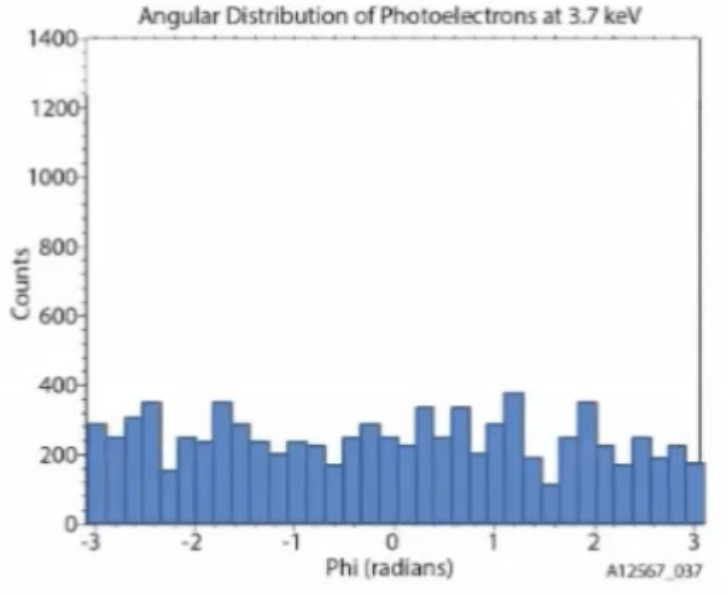 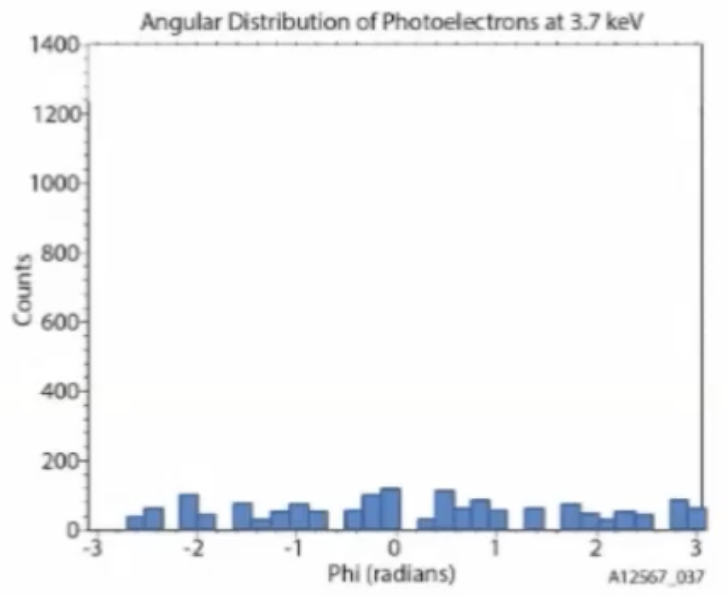 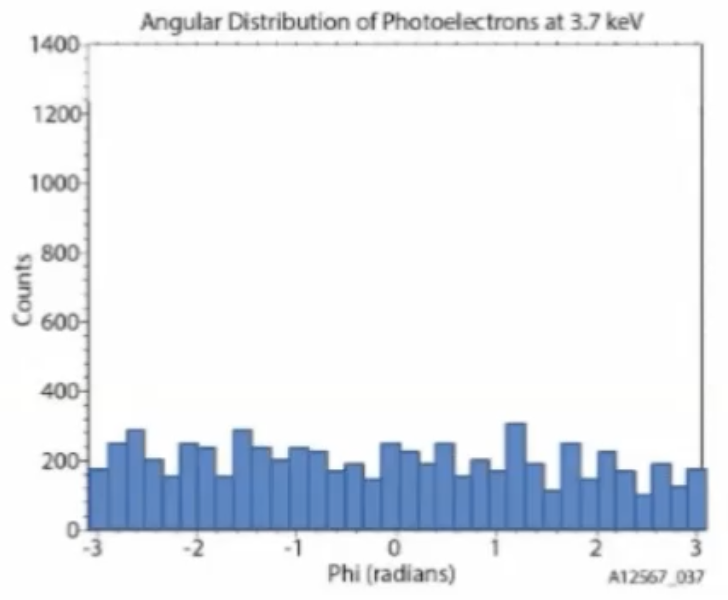 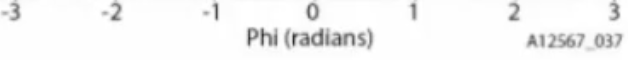 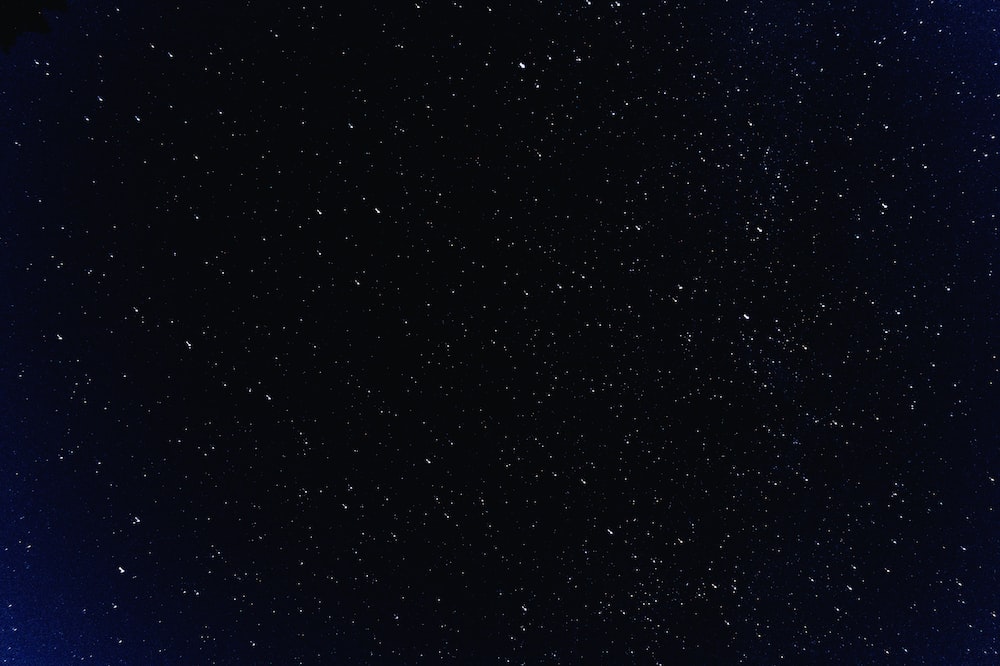 12/10/24
Astrophysical X-ray Polarimetry with IXPE
APPENDIX A
9
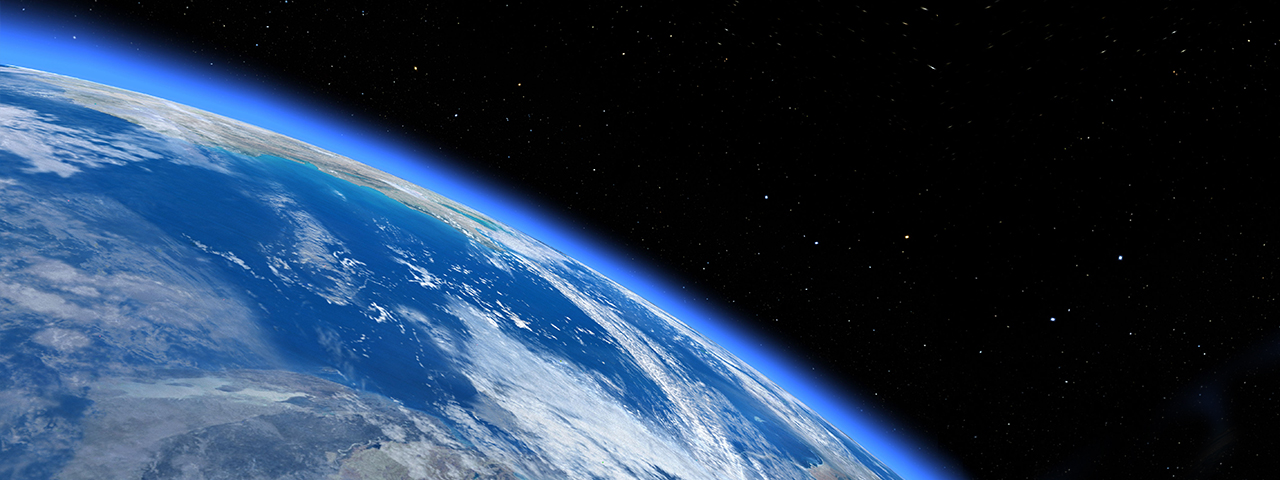 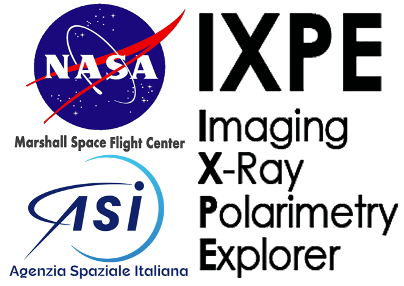 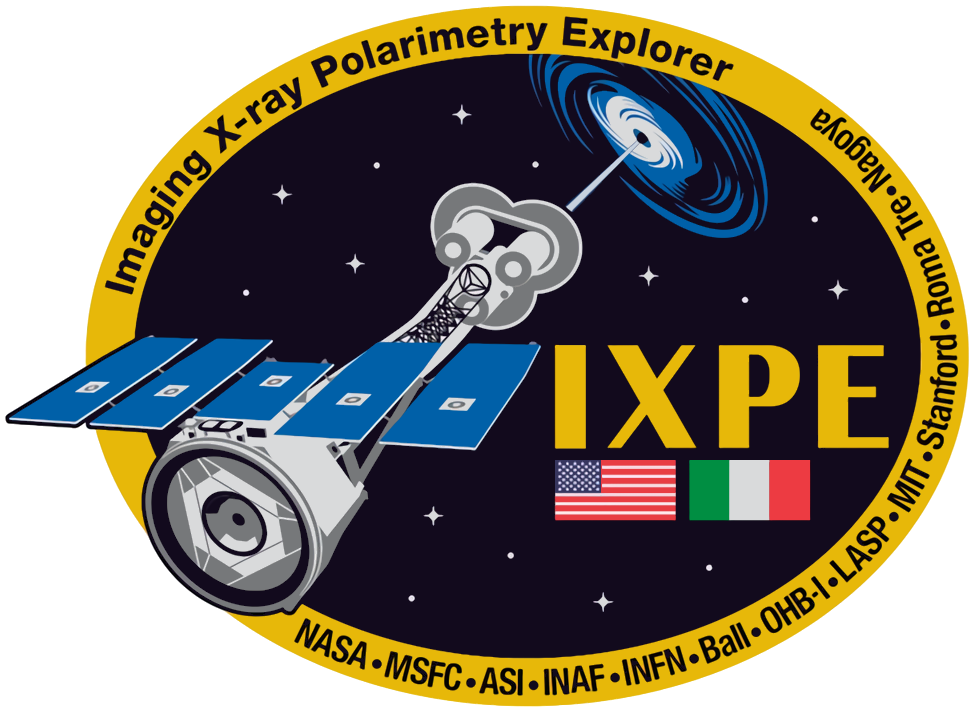 GPD long term studies
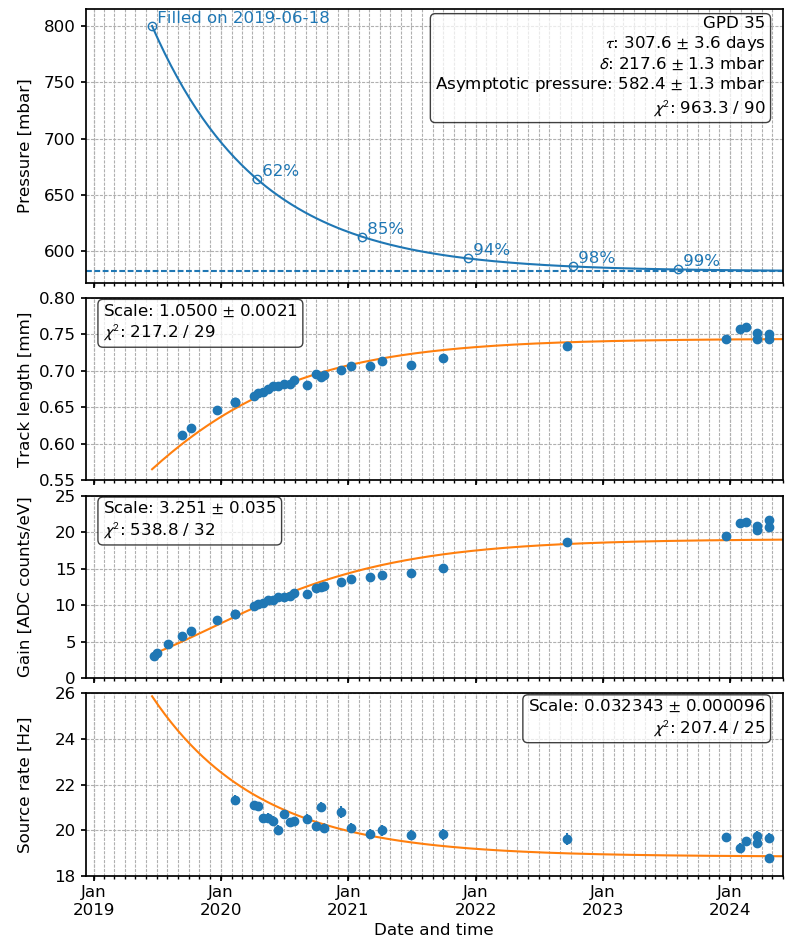 GPD long term studies: secular pressure decrease
Secular decrease of the pressure in the sealed gas cell, due to internal adsorption of DME with a time scale of months.
The pressure decrease can be retrieved analyzing:

Increase of track 
     length

Increase of gain

Decrease of rate
Ref. [8]
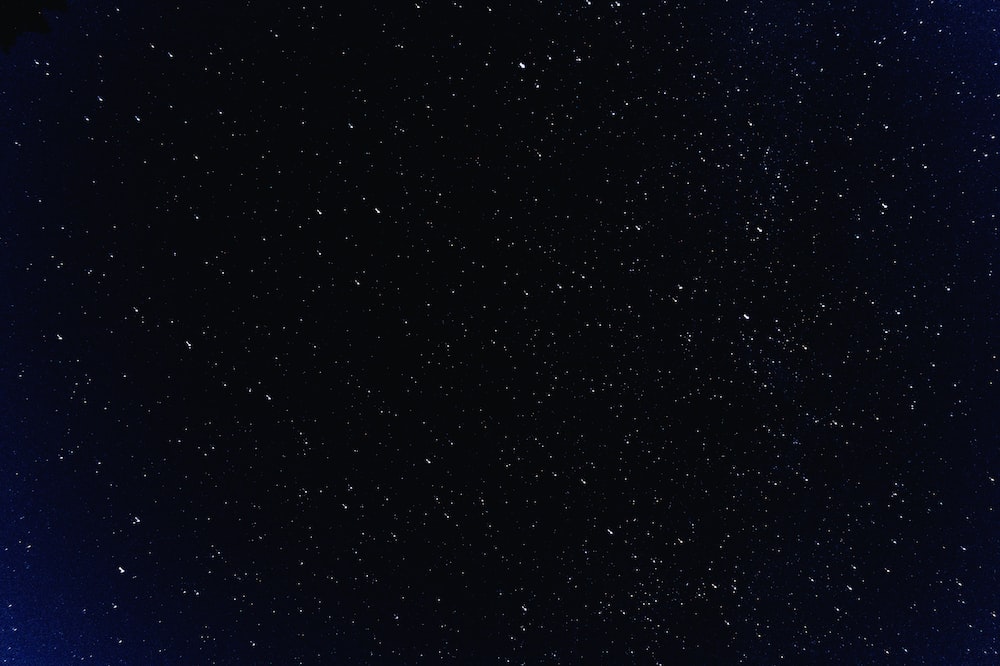 16/10/24
Astrophysical X-ray Polarimetry with IXPE
10